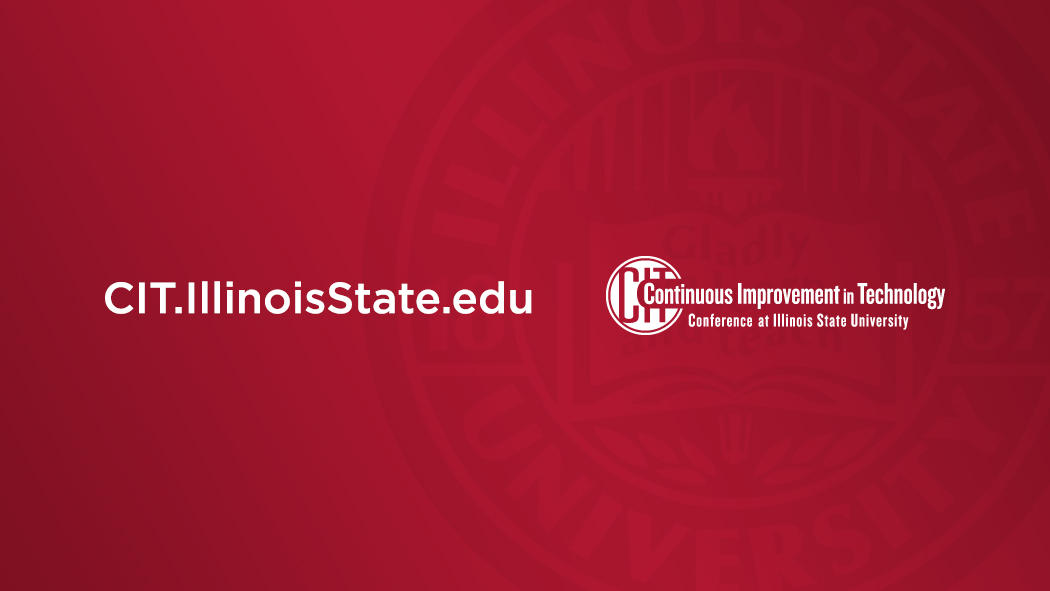 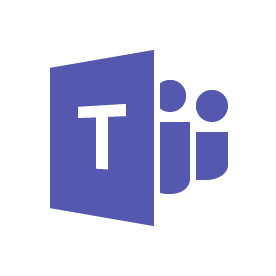 RoF Channels
Email: isucit@illinoisstate.edu
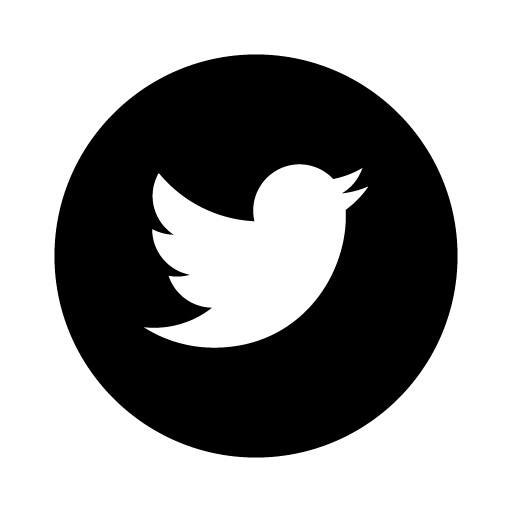 #ISUCIT
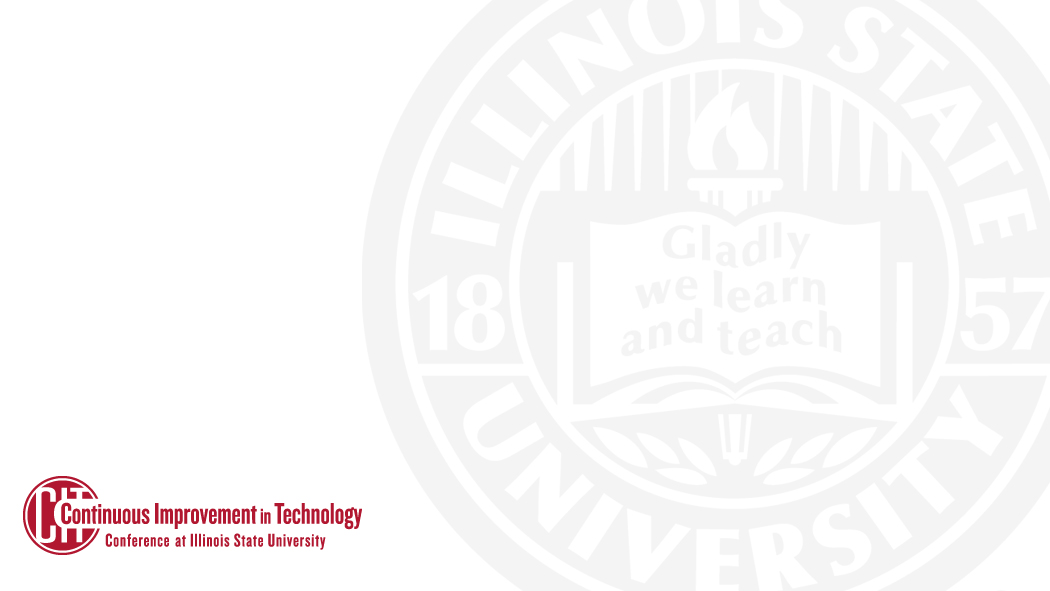 Welcome to CITx Spring 2019
Dean Plumadore as the Emcee
Sponsors: AT, OAT, SAIT, TechZone, and COB
Suggestion Box
After Event at the Bone, Prairie Room 
MVP - Student today, Full-Time in August
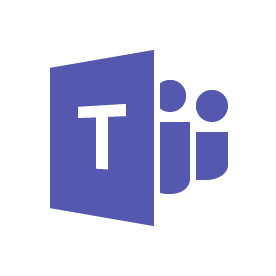 RoF Channels
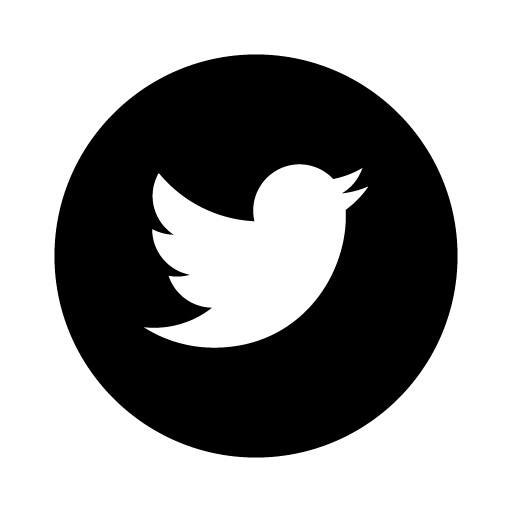 #ISUCIT
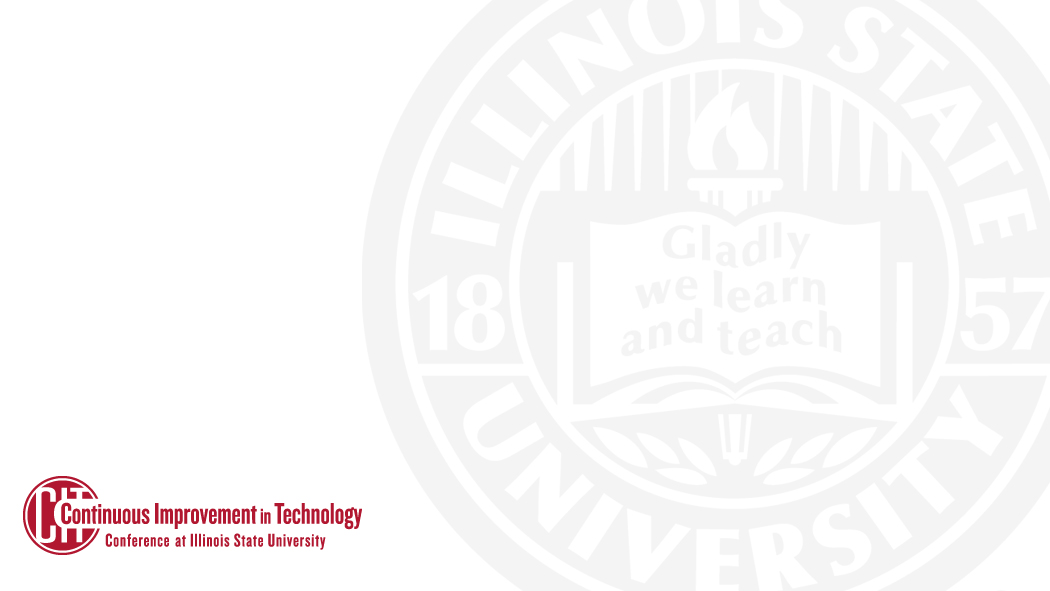 Welcome to CITx Spring 2019
News Items
Carla and Tyler on Cherwell and such
Craig, Katie, and Devin on 5/18-19
DavidG on TechZone
Ben on Apps
Kevin on security
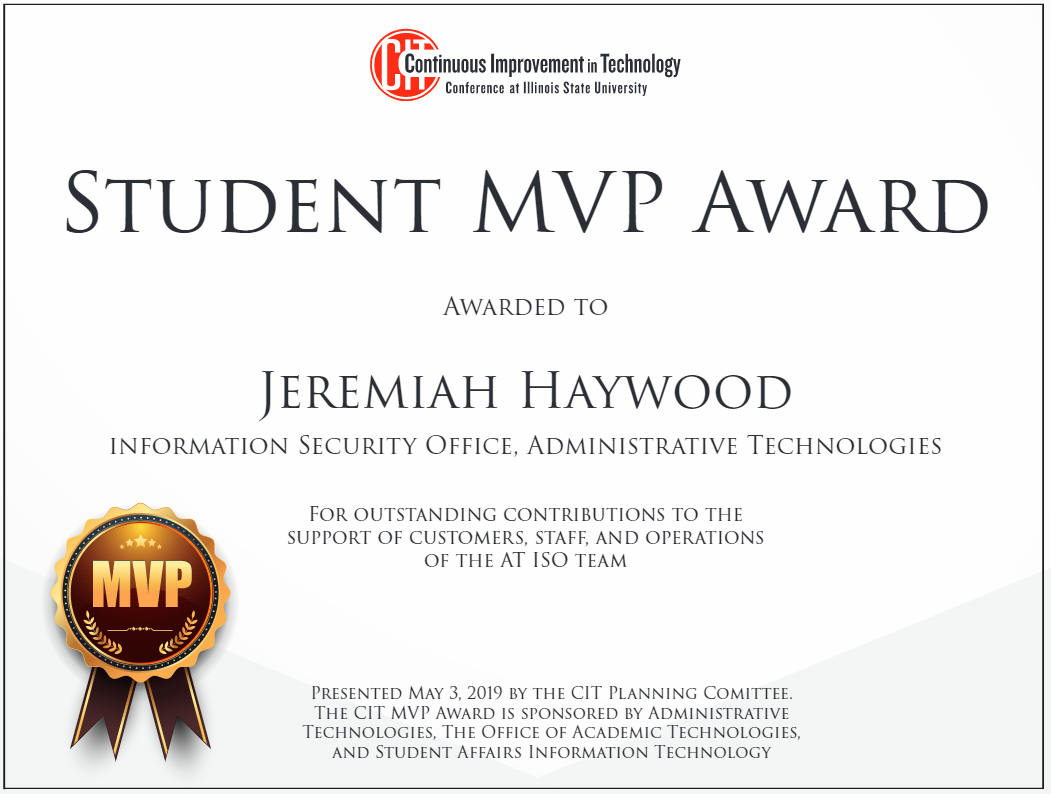 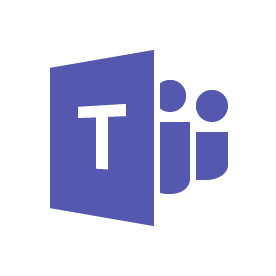 RoF Channels
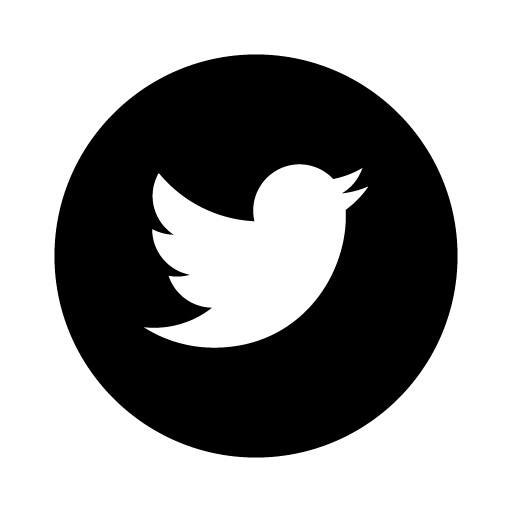 #ISUCIT
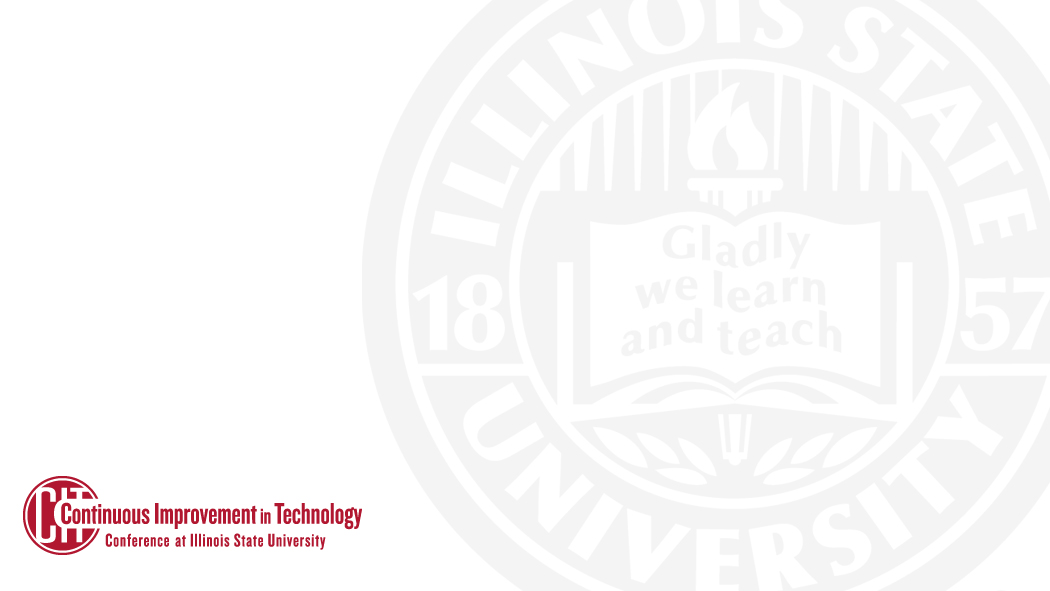 Welcome to CITx Spring 2019
Redbirds of a Feather Sessions (RoF)
All Things Apple
Matt Gromer in 150
IT Show and Tell – Automation and Bots
Nathan Stien in 148
IT Show and Tell – Everything Else
Bill Hamann in 133
Services Offered to Students
Katy Killian and Dean Plumadore in 132
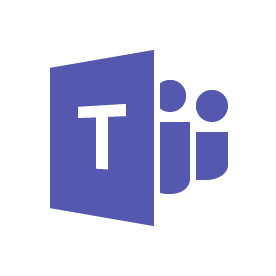 RoF Channels
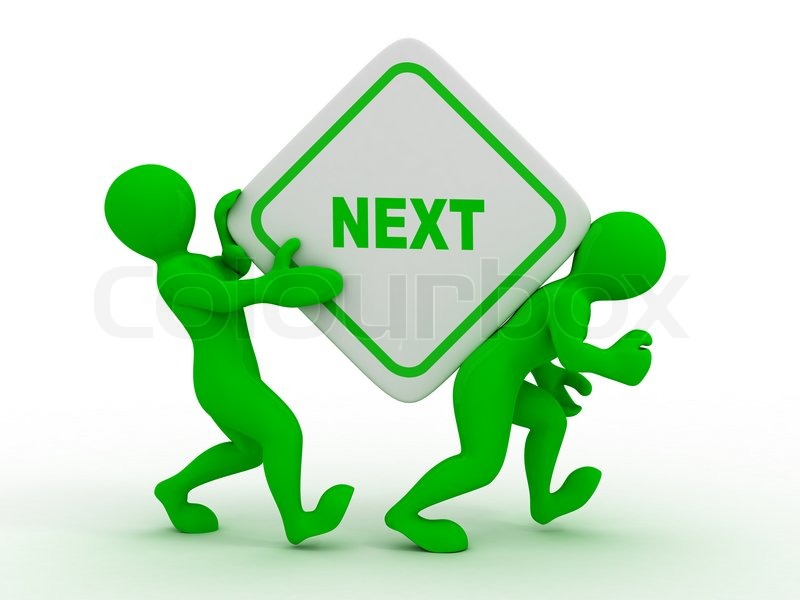 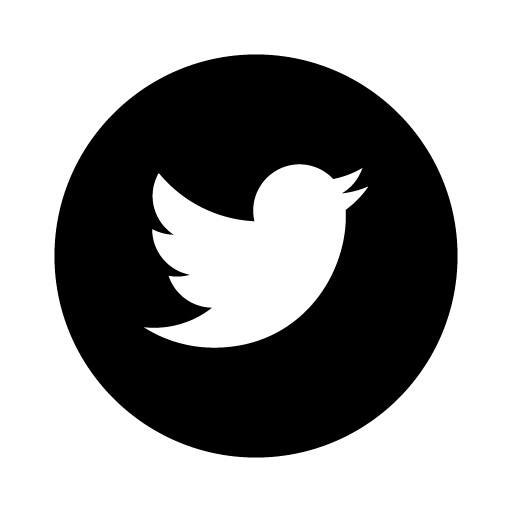 #ISUCIT
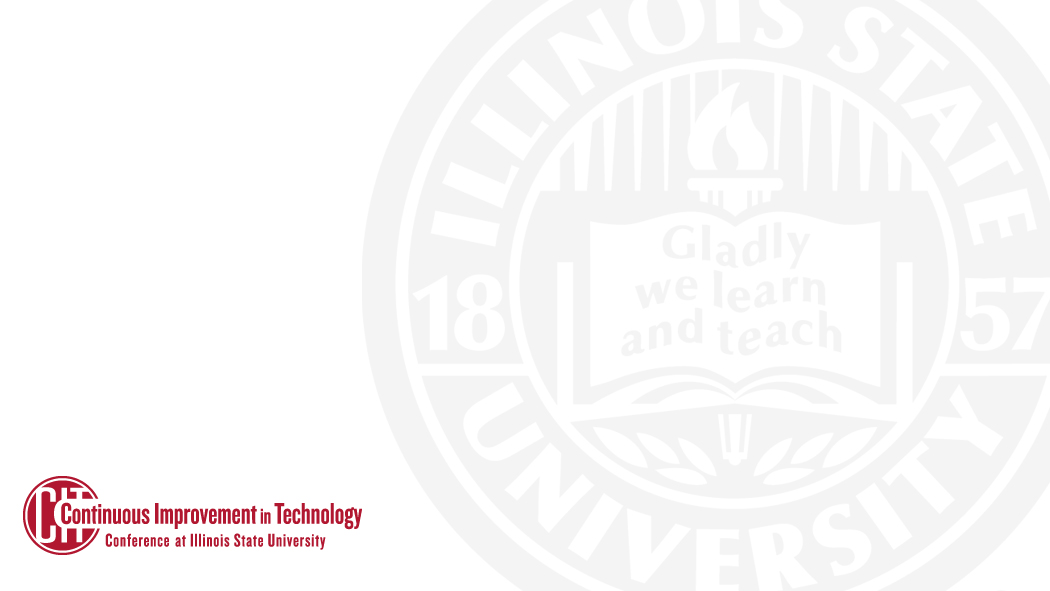 CITx Spring 2019 - Keynote
Jana Albrecht
Associate VP, Enrollment Management
Presentation
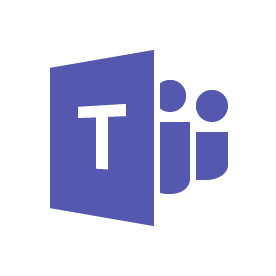 RoF Channels
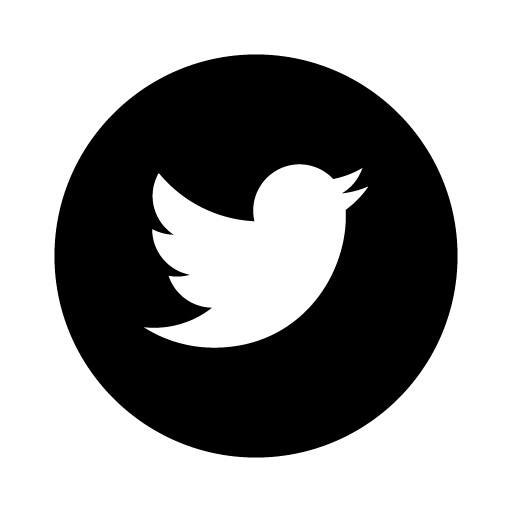 #ISUCIT
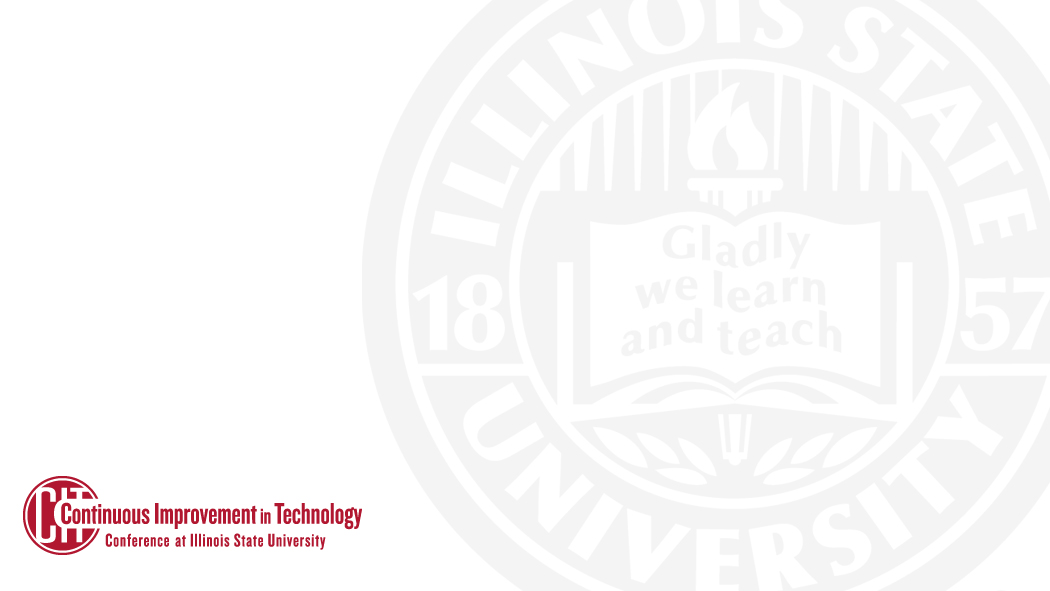 Who is EMAS?
A Day in the Life
Fun Enrollment Facts
New/Continuing Initiatives
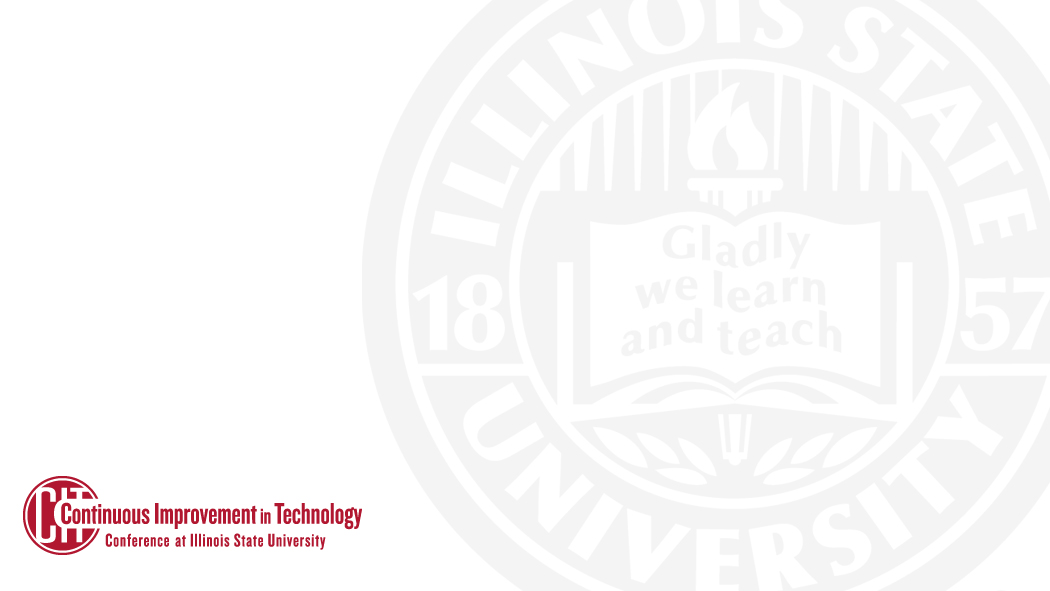 Who Is EMAS?
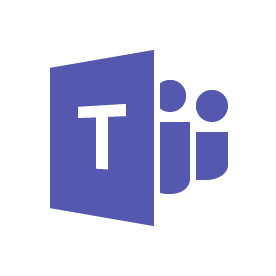 RoF Channels
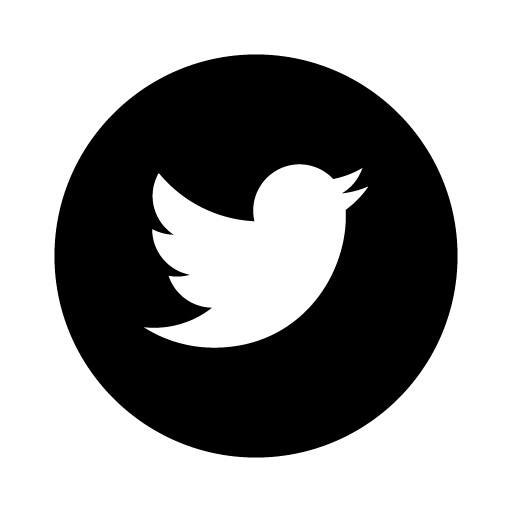 #ISUCIT
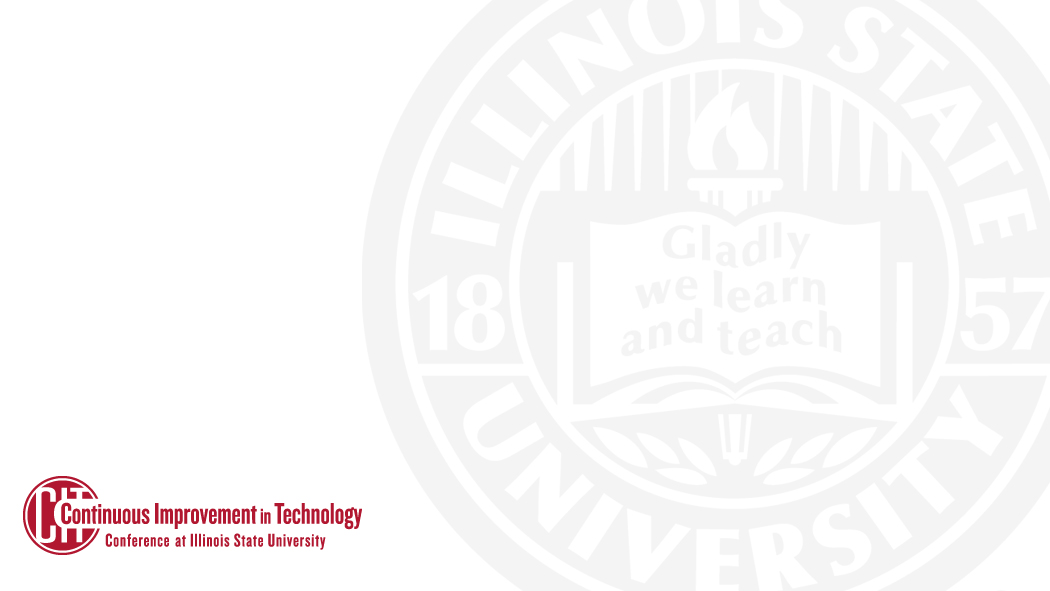 EMAS Units
Enrollment Management and Academic Services consists of:
Admissions
Financial Aid
Honors
University College
University Registrar
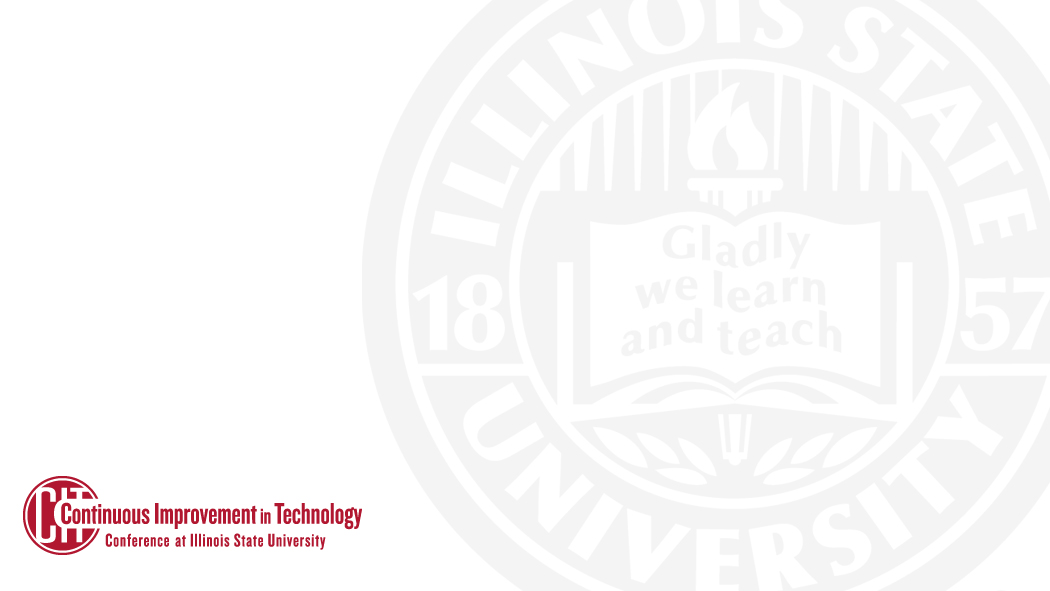 A Day in the Life
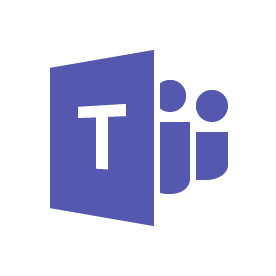 RoF Channels
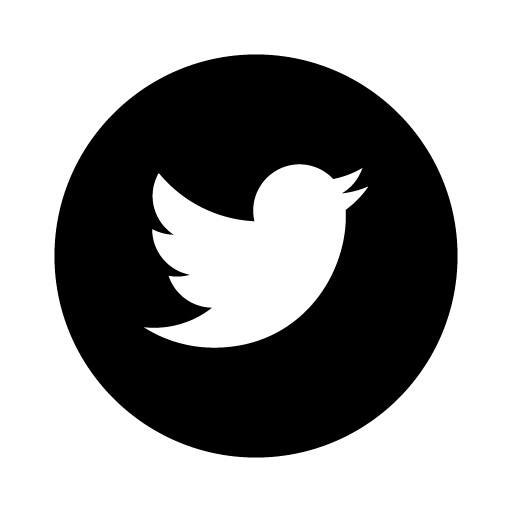 #ISUCIT
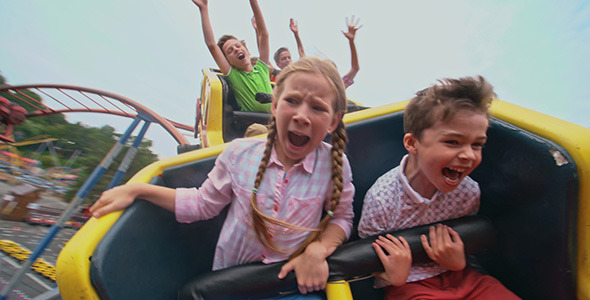 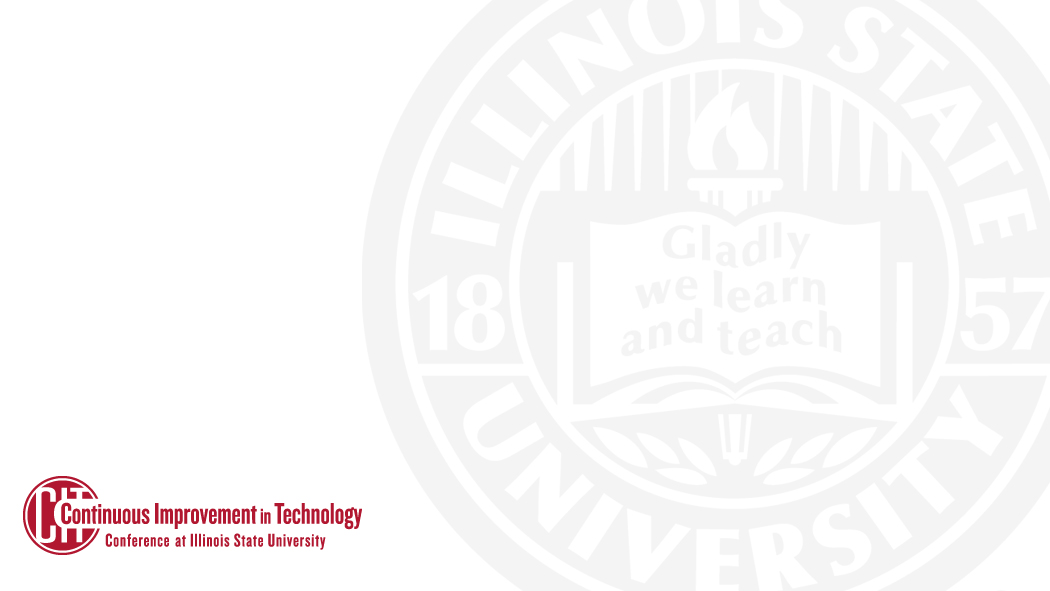 Fun Enrollment Facts
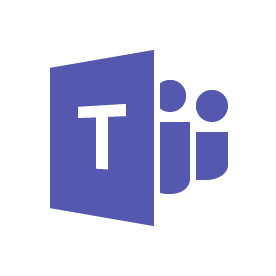 RoF Channels
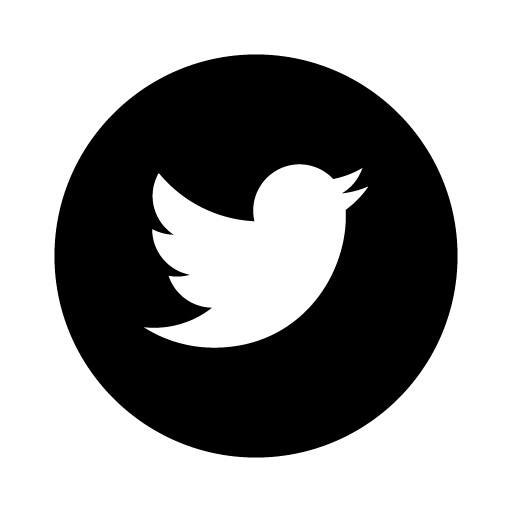 #ISUCIT
10-Year Stable Enrollment
New Enrollment – 10th Day
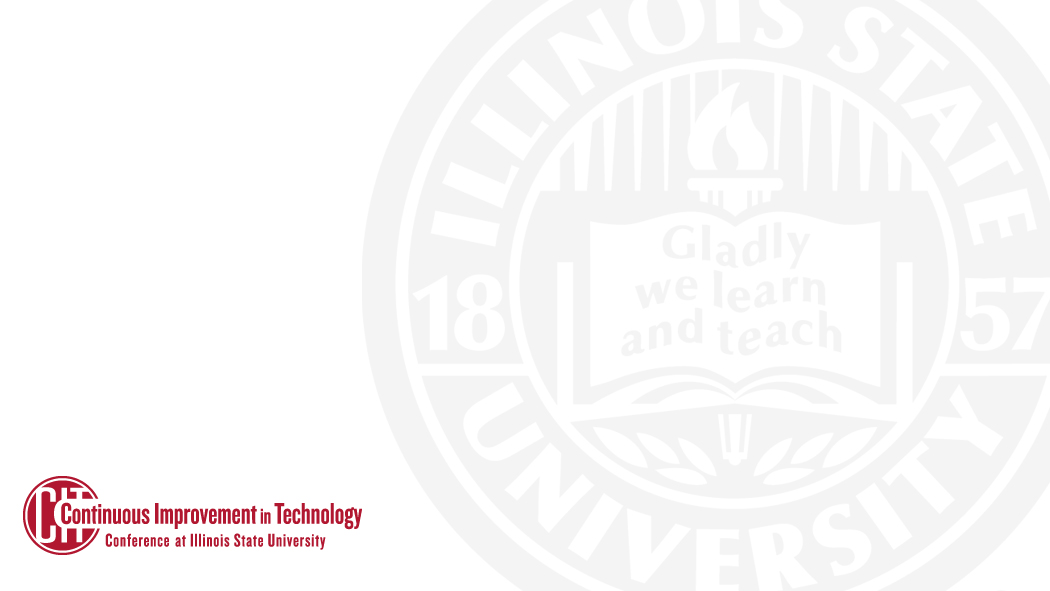 Future Enrollment Challenges
Demographics
Out-Migration / Competition
Affordability
MAP and Pell Grant erosion
Loan averse
Deep discounting
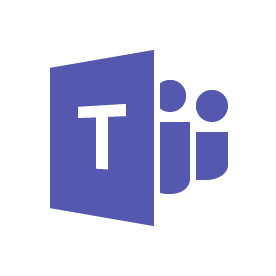 RoF Channels
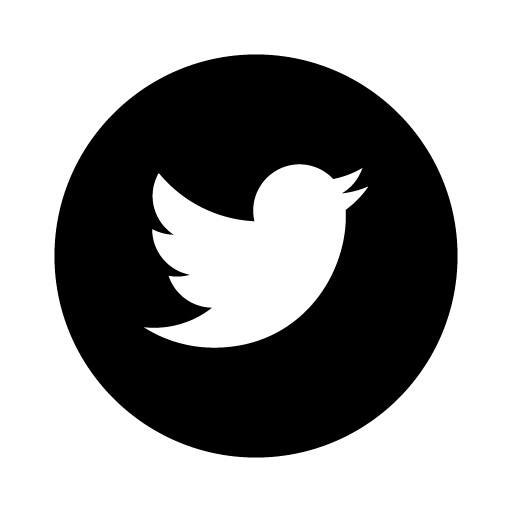 #ISUCIT
Fall 2019 Applications-As of 4/27/19
Fall 2019 Admits-As of 4/27/19
How did we do it?
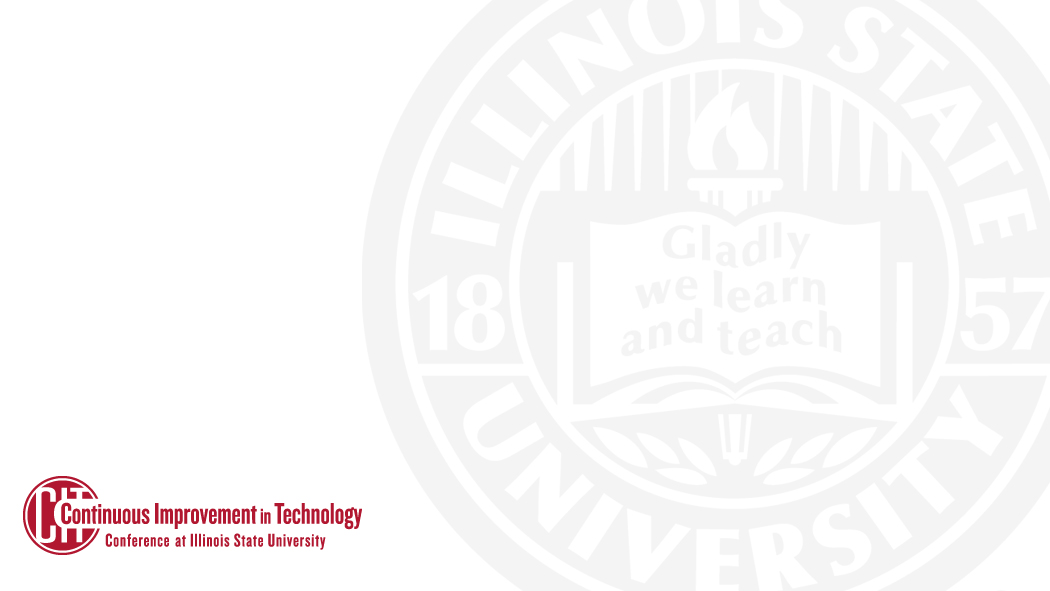 Enrollment Deposits
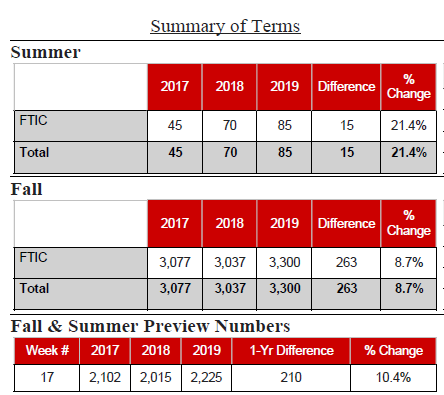 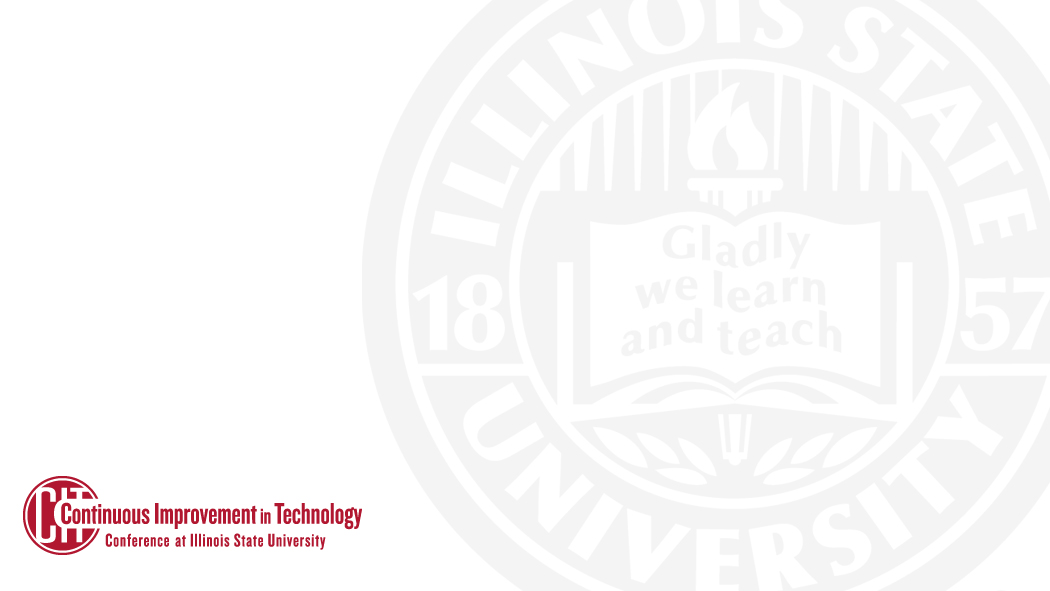 Enrollment Deposits
It took us all summer to reach 3,983 deposits last year!
Currently, we are sitting at 4,030 deposits for Fall 2019!
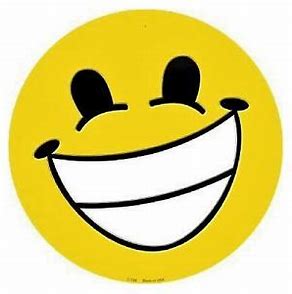 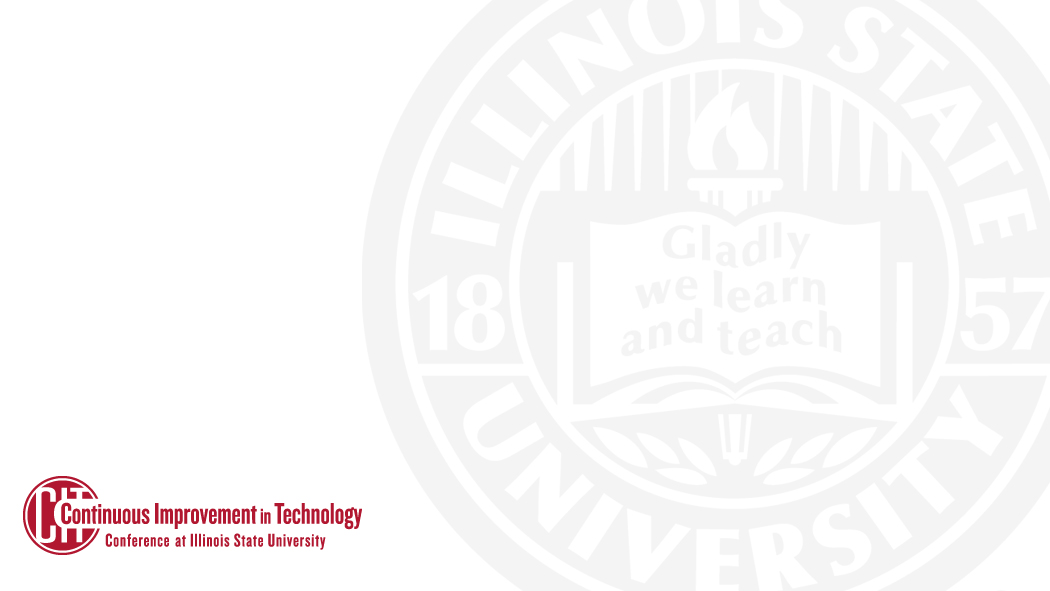 New/Continuing Initiatives
E-Sports
Slate improvements
Preview and Transfer Day systems
Website upgrades
MY
EDA – retention modeling
INTO – application and faster processing
Chat Bot
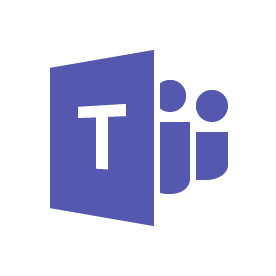 RoF Channels
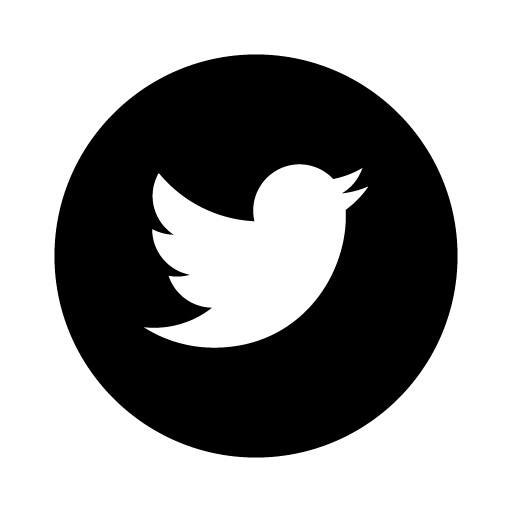 #ISUCIT
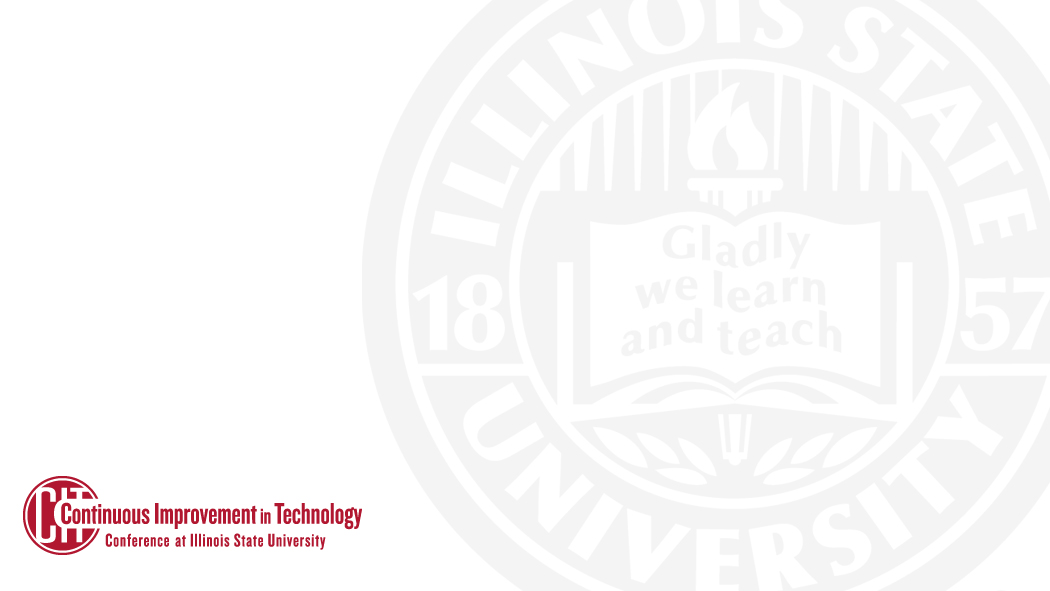 Financial Aid Projects
Cognos report comparing ISIR/FAFSA application.  Simplified and reduced the amount of time counseling staff spend on identifying changes made to students’ FAFSA records.  
Processes to update State MAP Grant records for quick processing when the state extended the suspense date. 
Loan Aggregate Update Bolt-On—Students’ loans were being reduced because of a lack of functionality in CS.  With the help of another school, a bolt-on has eliminated student issues and has saved many hours of manual work.
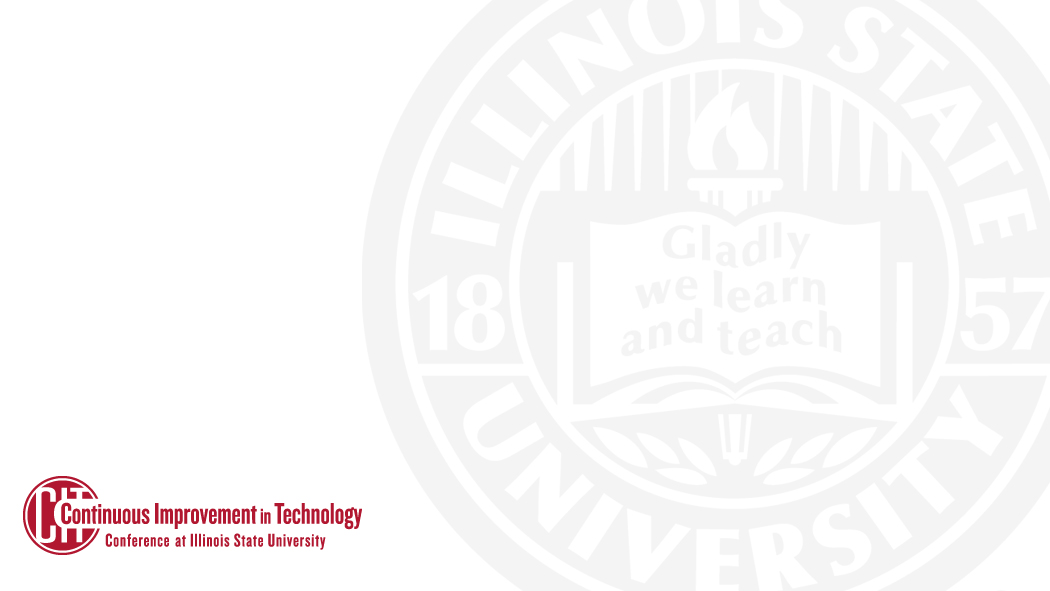 Admissions Projects
IT staff were integral in the RFP/procurement process for Slate
IT staff did a terrific job implementing SLATE
IT staff were crucial in clarifying responsibilities in maintaining the application, security/permissions, etc. This was very helpful in establishing a productive working relationship for the future. 
IT staff have been involved in developing our eSports footprint on campus, and they understand the benefits of such a program to our recruitment efforts.
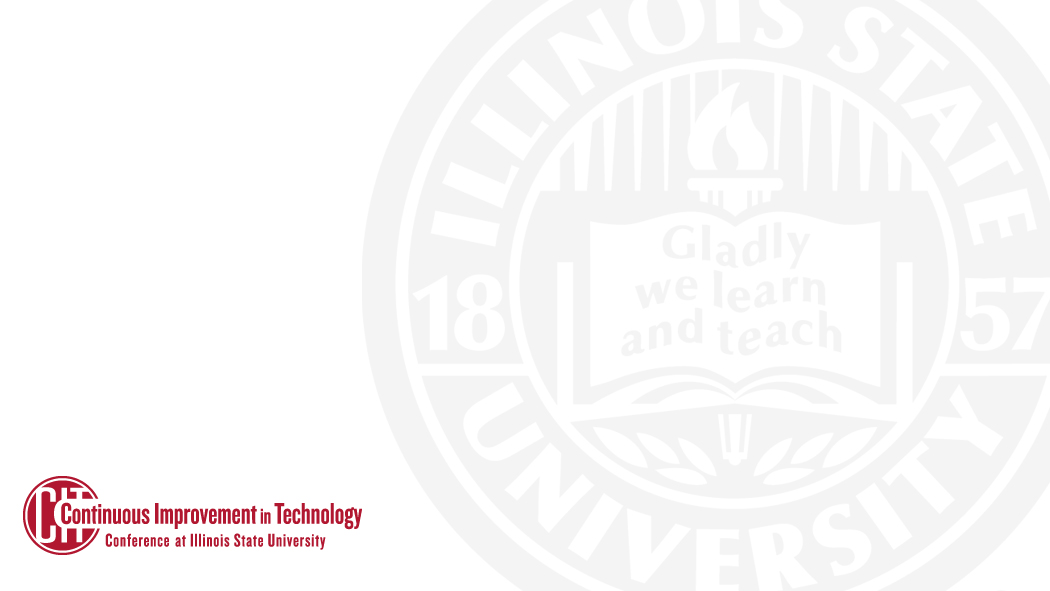 University College Projects
HUGE shout out for getting Preview to work in Slate.
Big thanks to SO MANY PEOPLE for getting the waitlist to work…..Yeah!
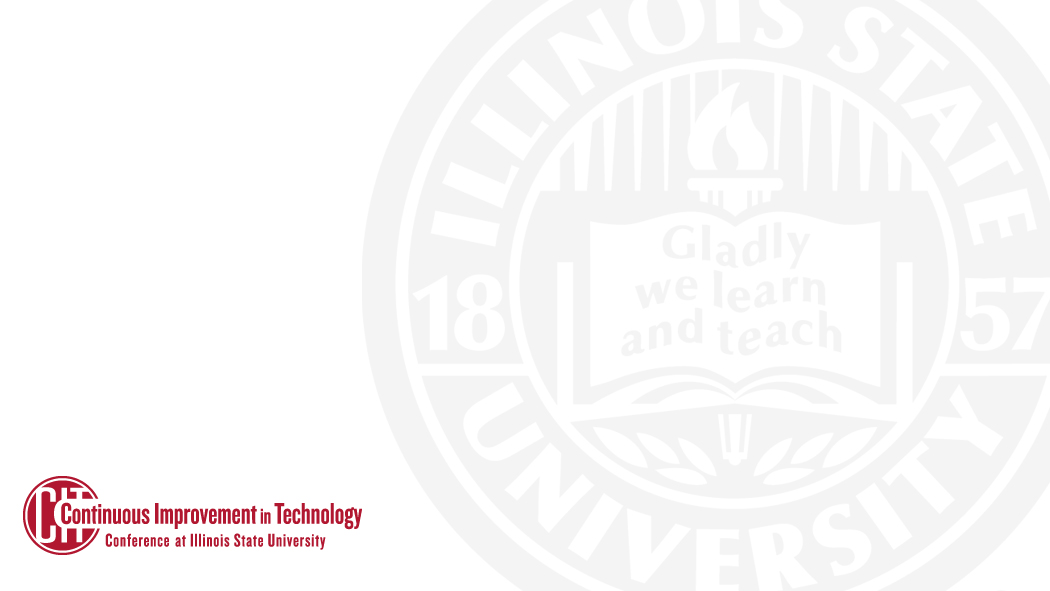 What EMAS staff say about IT staff
Outstanding service provided no matter what
Always willing to assist
A joy to work with
Gets issues resolved quickly and pleasant to work with
Patient and thoughtful
Goes above and beyond to communicate and explain
A pleasure to work with
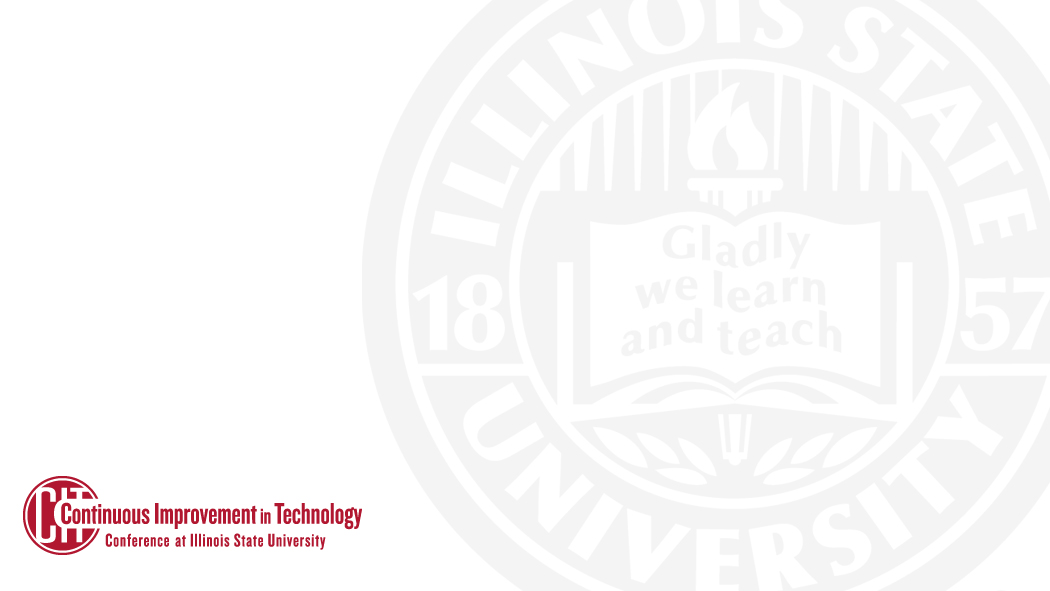 What EMAS staff say about IT staff
Made my processes bearable
IT staff work hard to truly understand the complexities of financial aid  
Demonstrates all the qualities you want in a co-worker
Always willing to help solve problems and answer questions
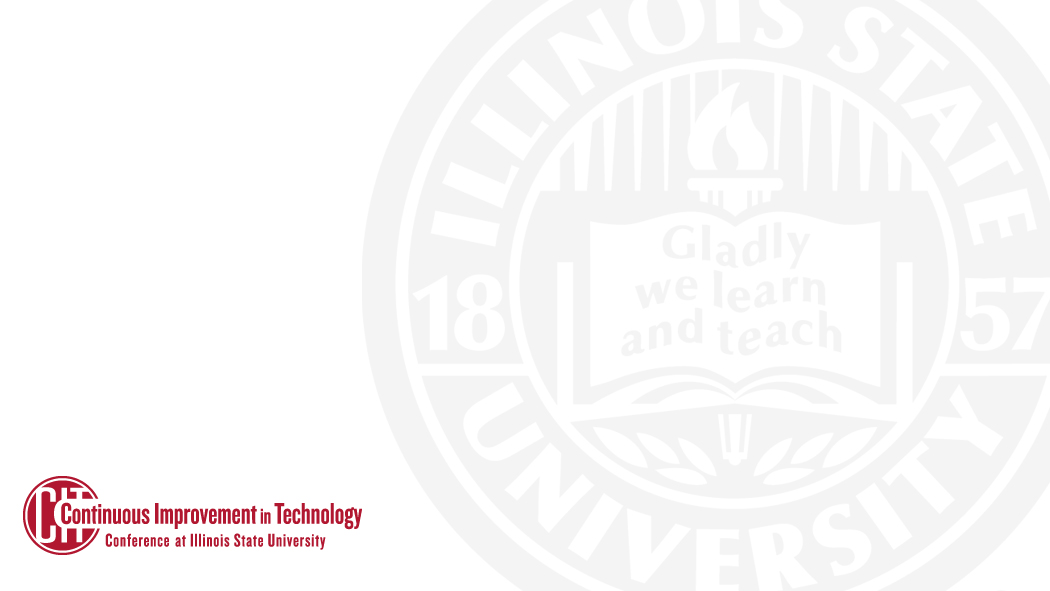 Bottom Line
If the system doesn’t work, we don’t work.

So THANK YOU for everything you do!!!
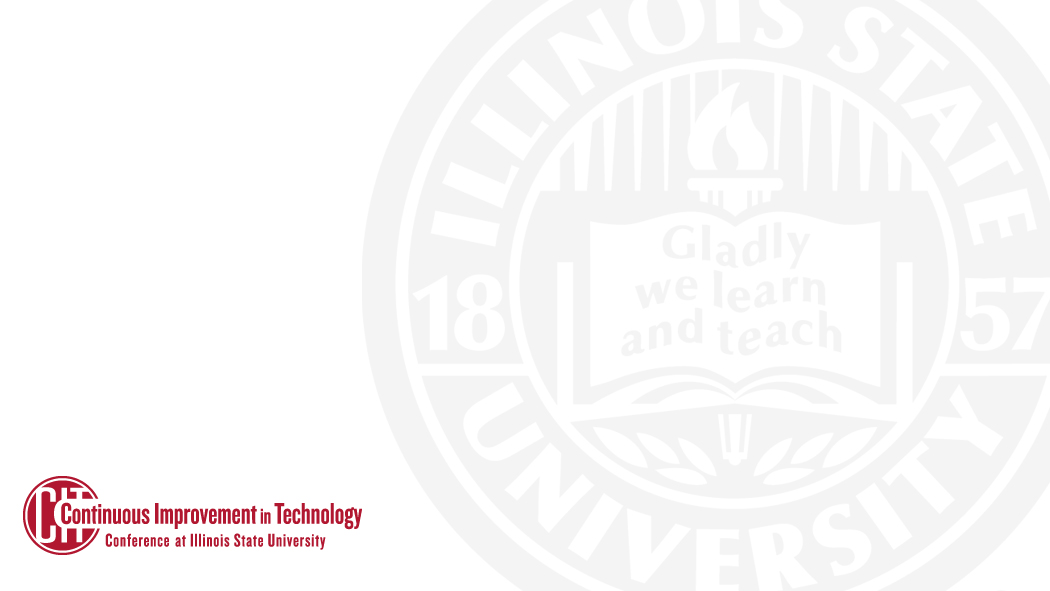 Questions??
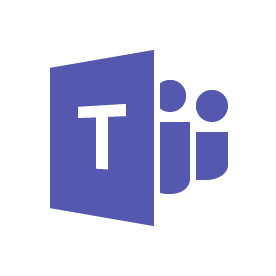 RoF Channels
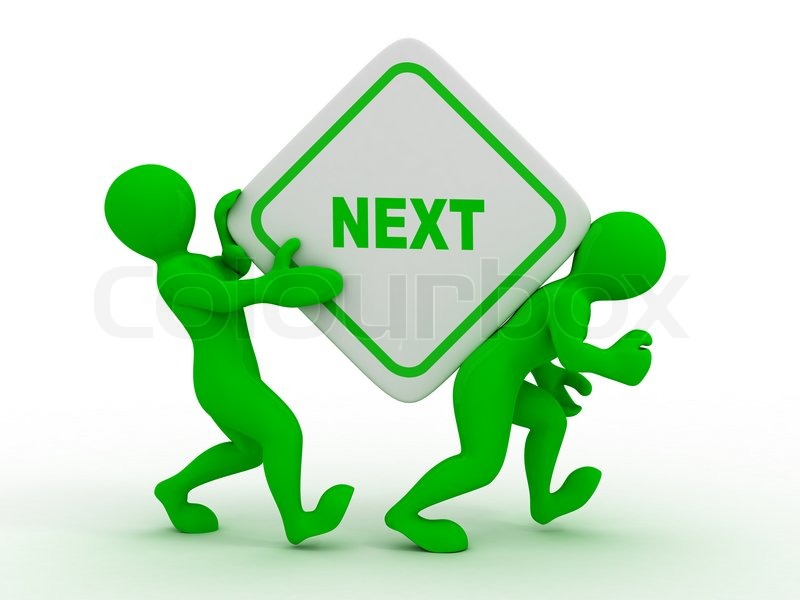 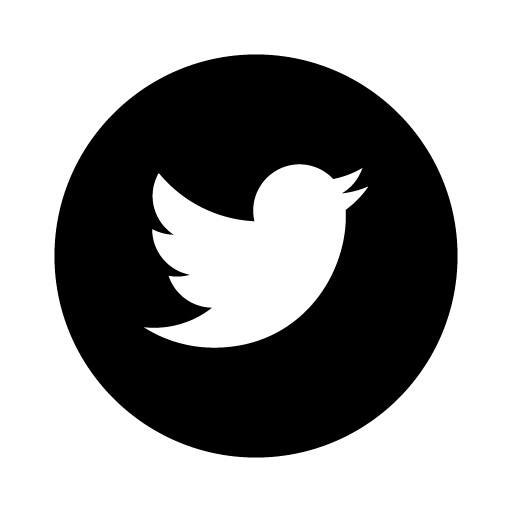 #ISUCIT
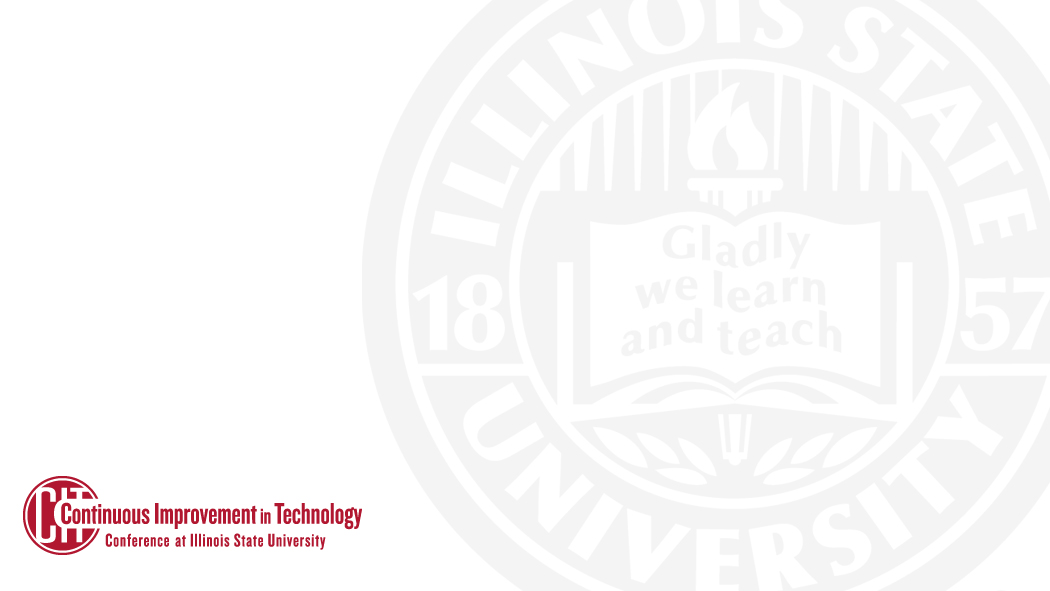 AT – Client Services
Carla Birckelbaw 
And
Tyler Piper
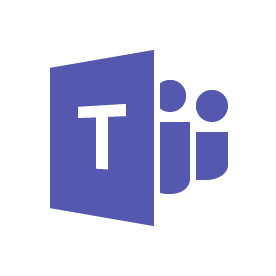 RoF Channels
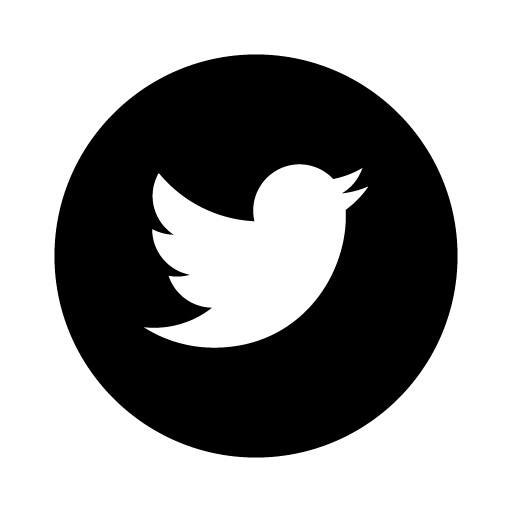 #ISUCIT
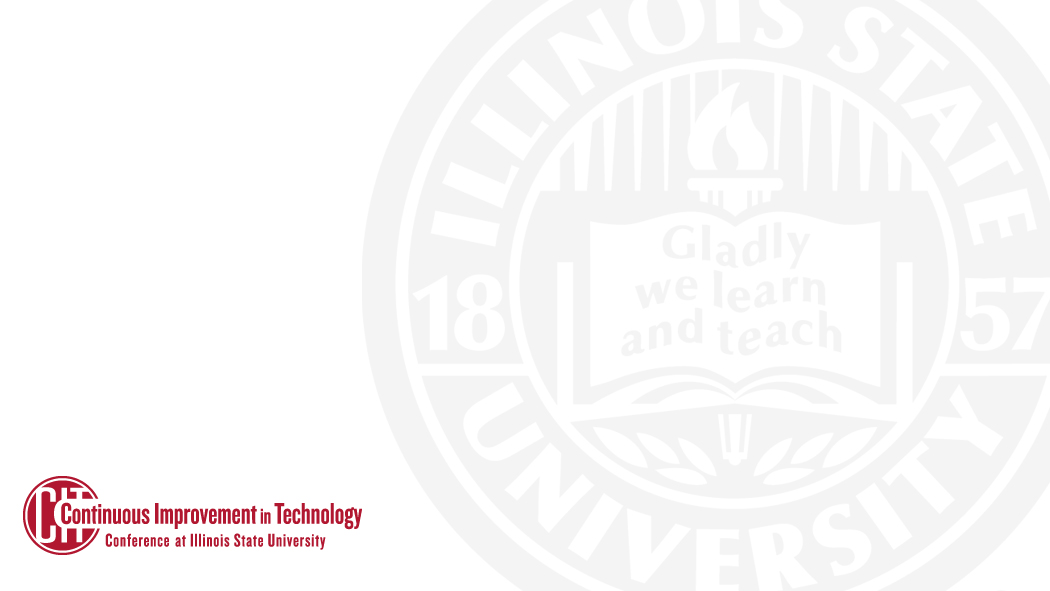 New and Improved IT Help site
Current IT Help
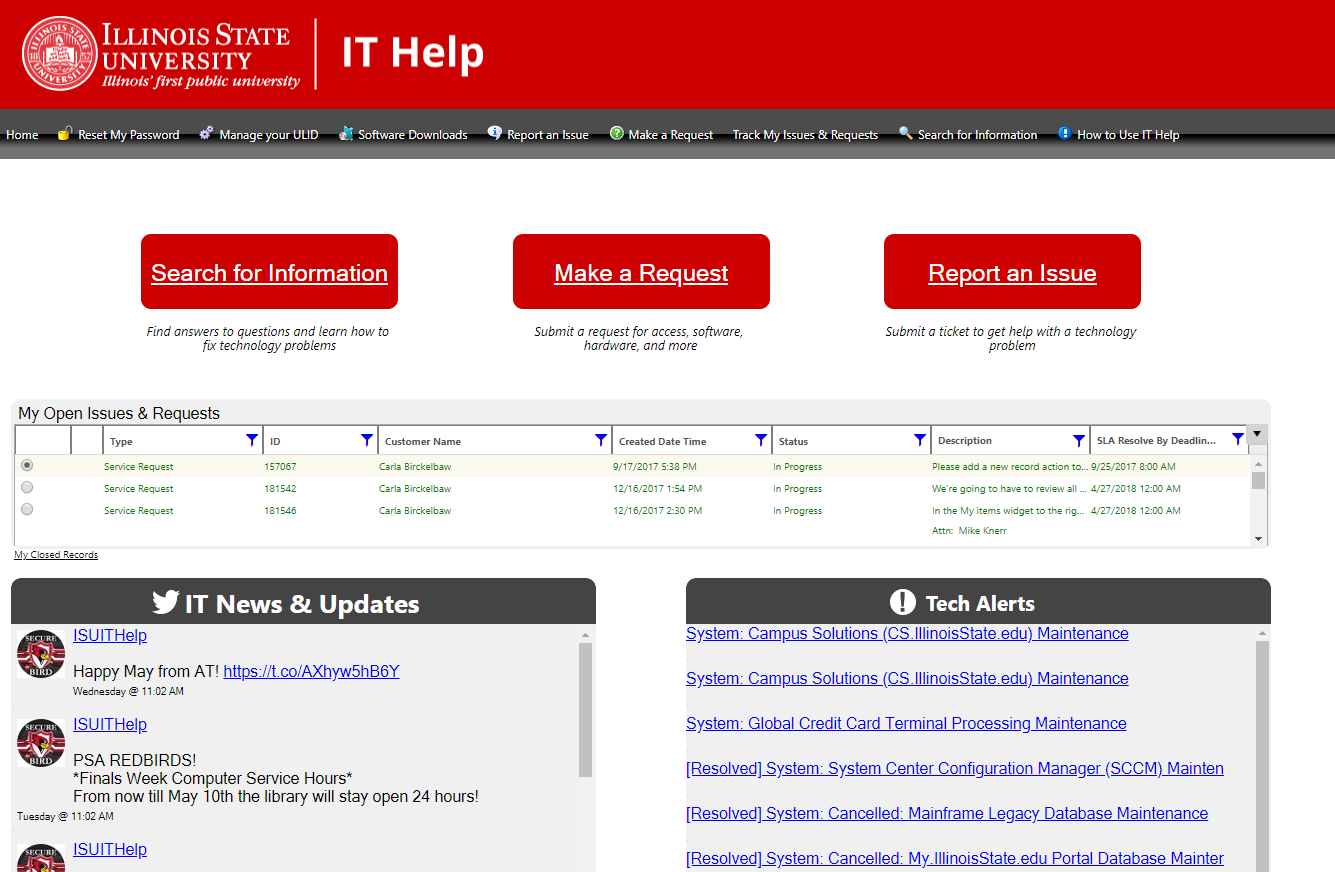 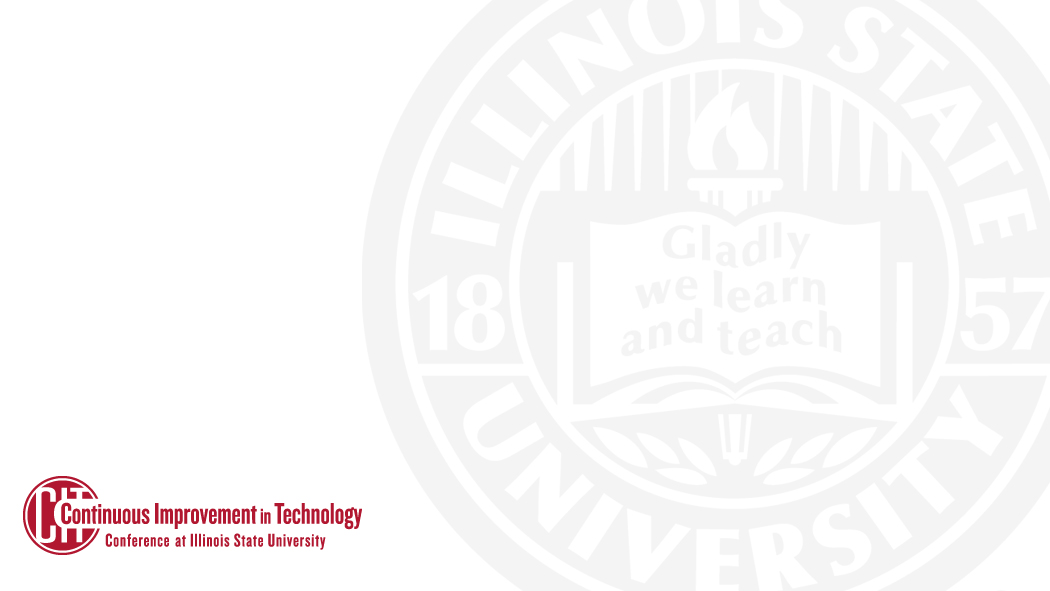 New and Improved IT Help site
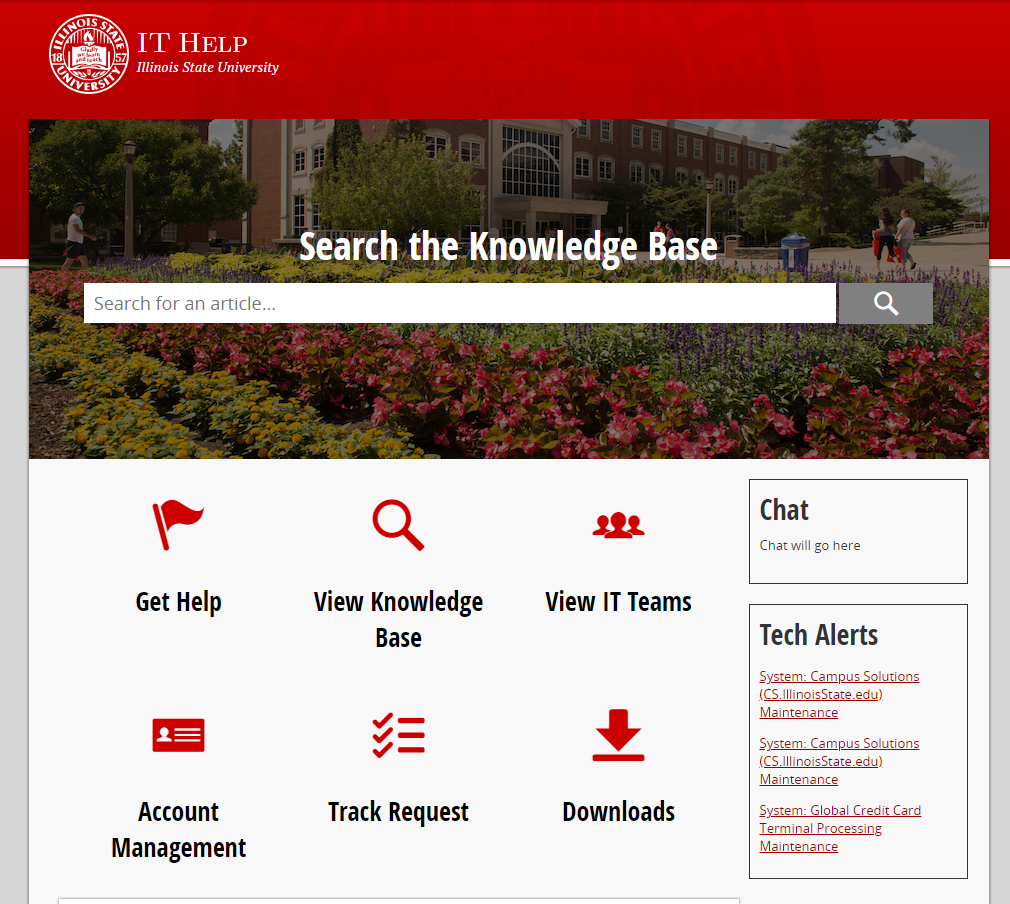 Basic submission form
No login to view knowledge articles
Information on IT teams
Simple look and feel, consistent with other University sites
ithelp.illinoisstate.edu address will shift to this site
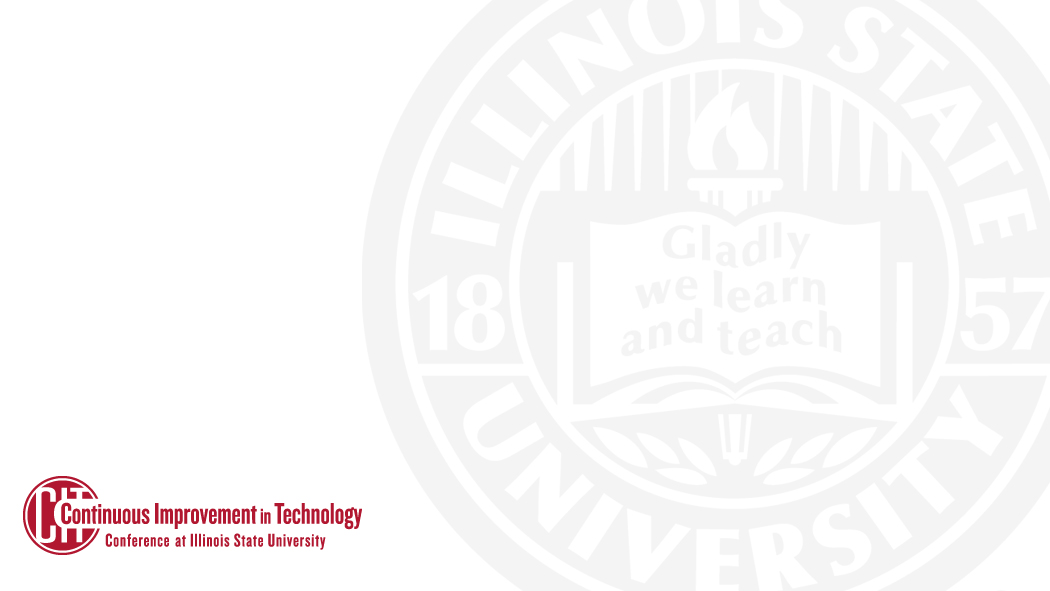 Easy Access to Knowledge
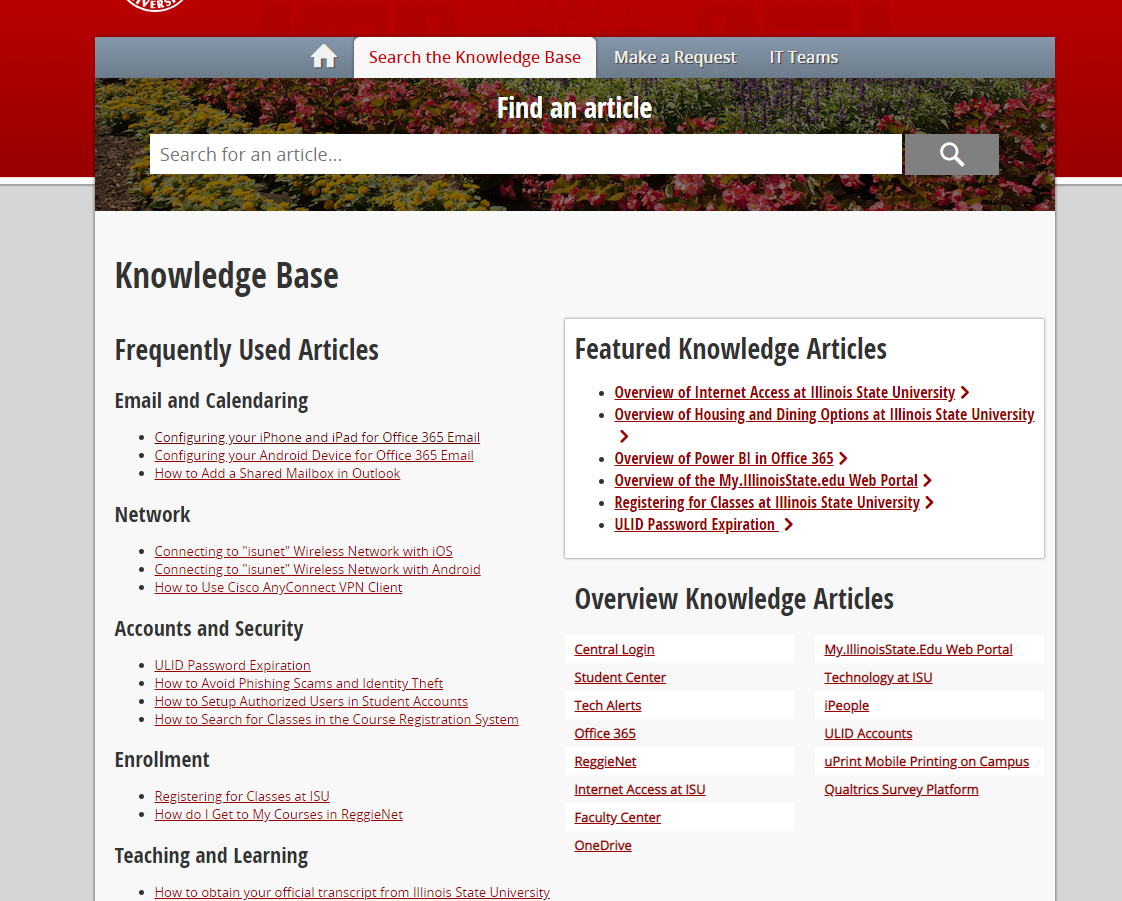 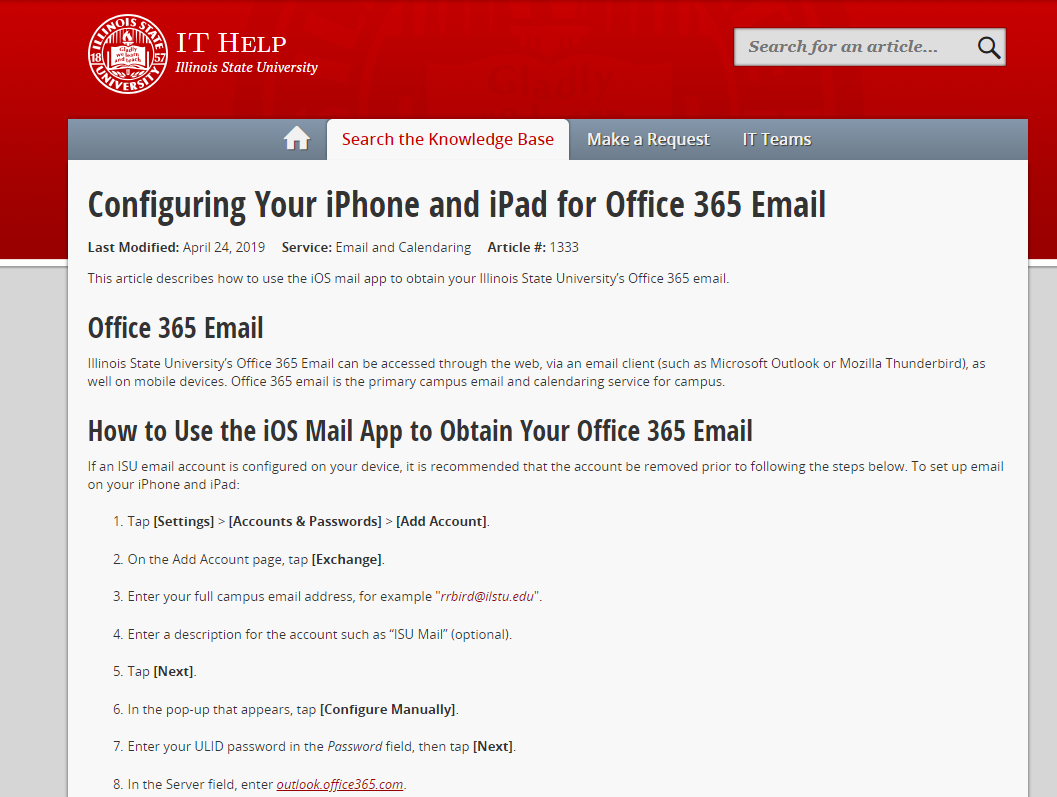 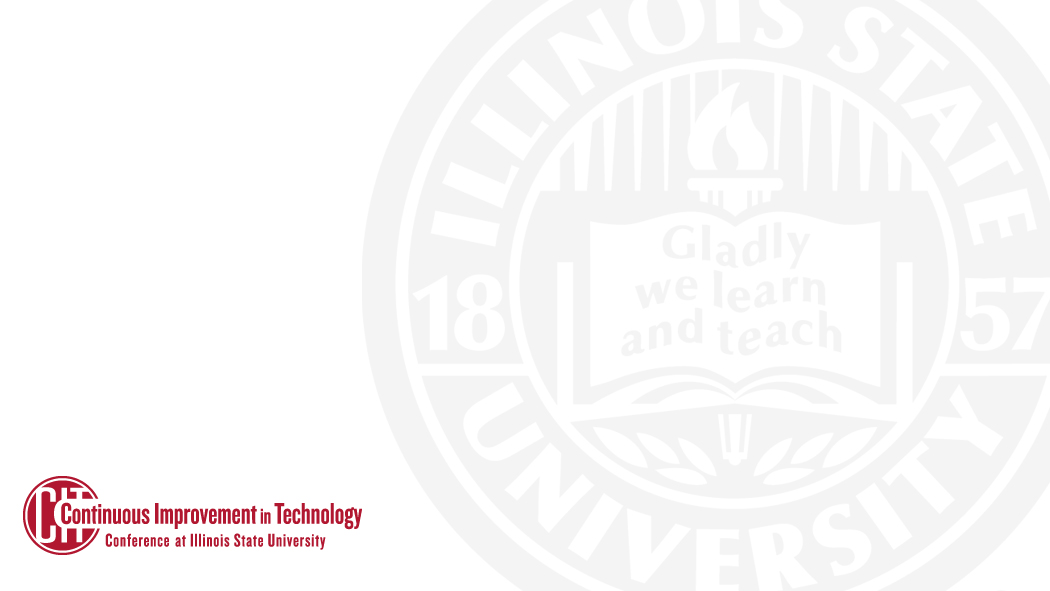 Simple Submission Form
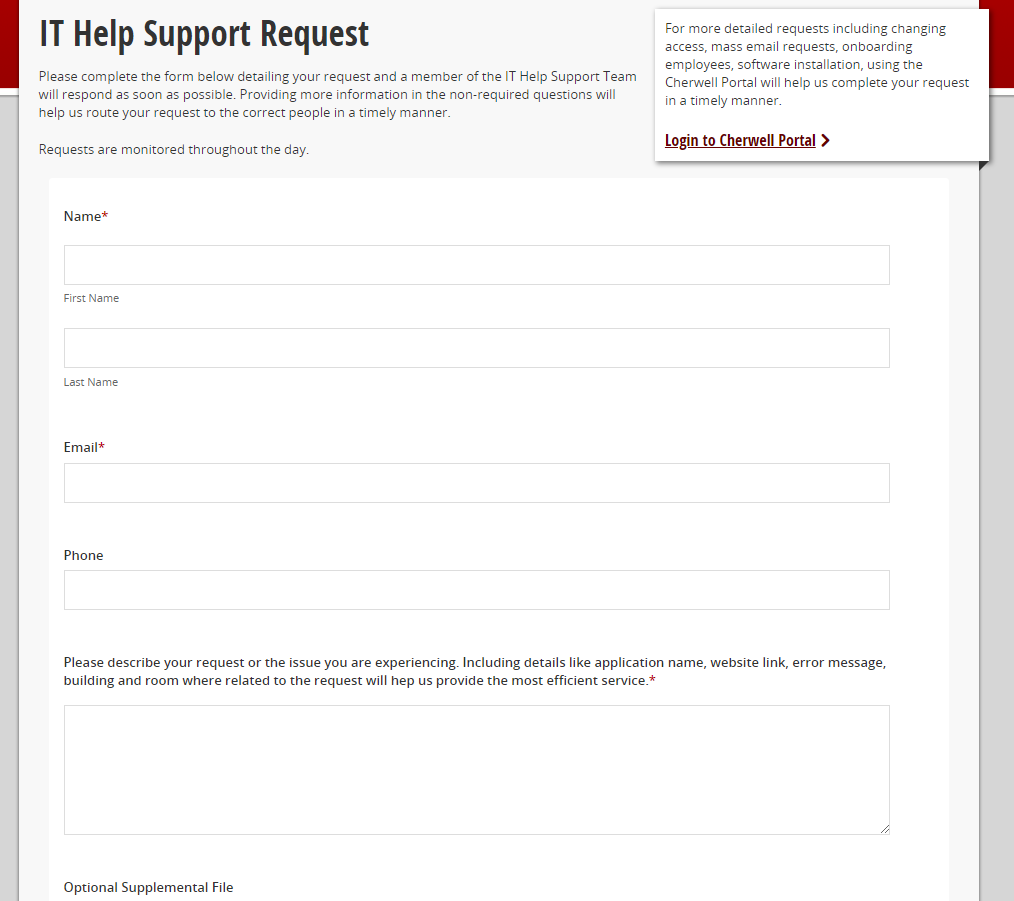 Easy, quick submission
Link to remaining request forms in IT Service Portal
Creates ticket in TSC queue in Cherwell
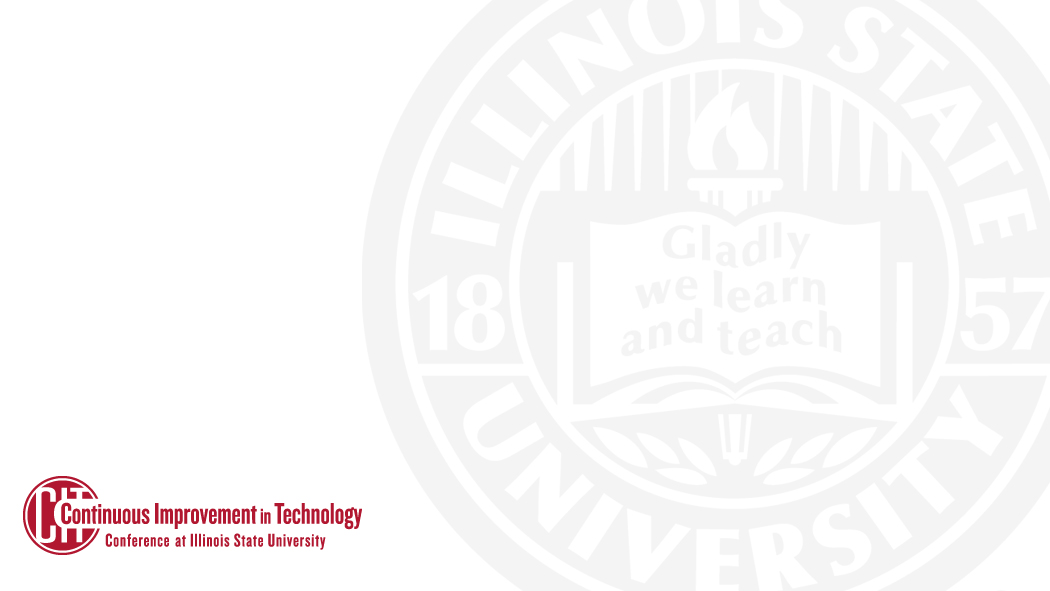 IT Help Service Portal
Some service requests remain in the Cherwell portal, linked from IT Help site
Tracking issues & requests (for now)
Everything on the portal home page – 1-2 clicks to anything
Popular Requests represent 75% of all requests
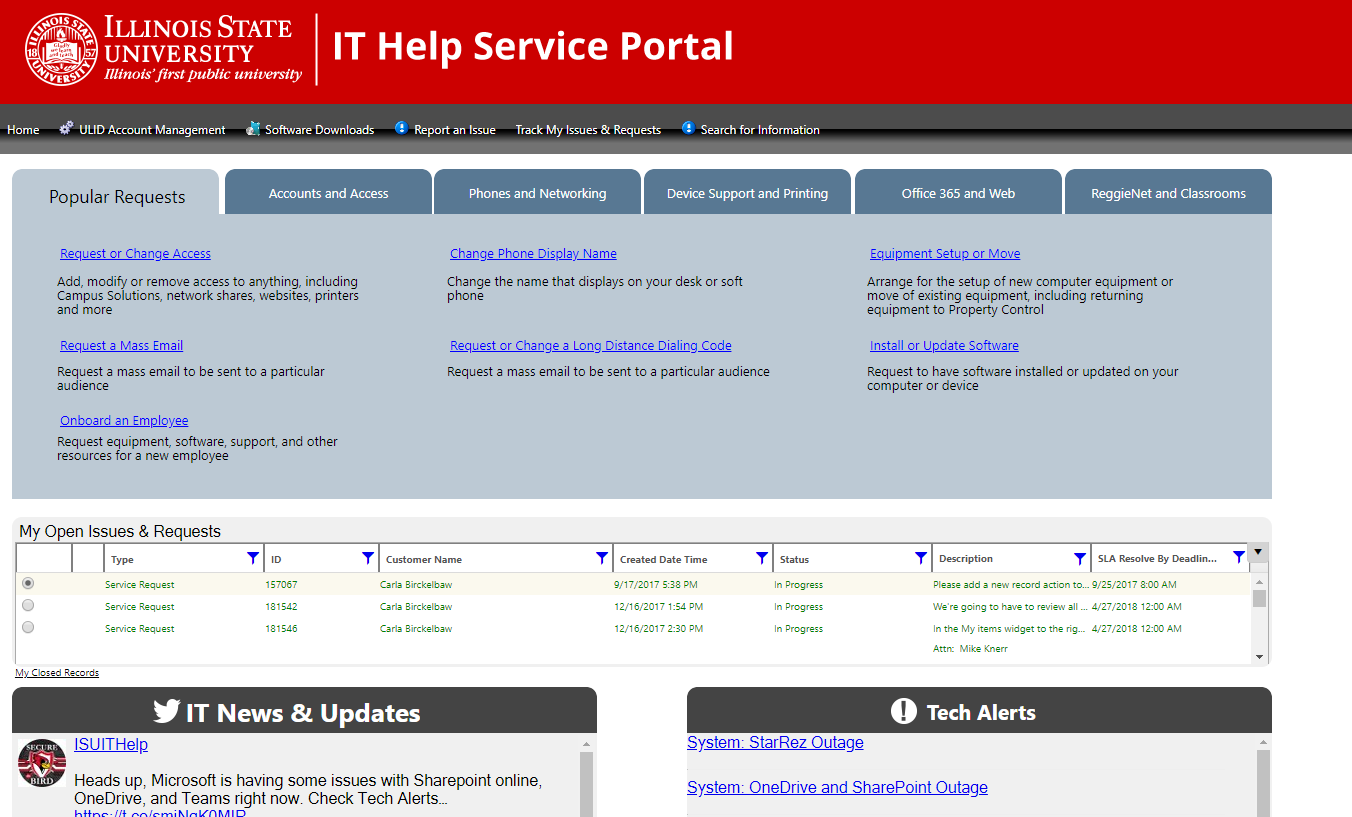 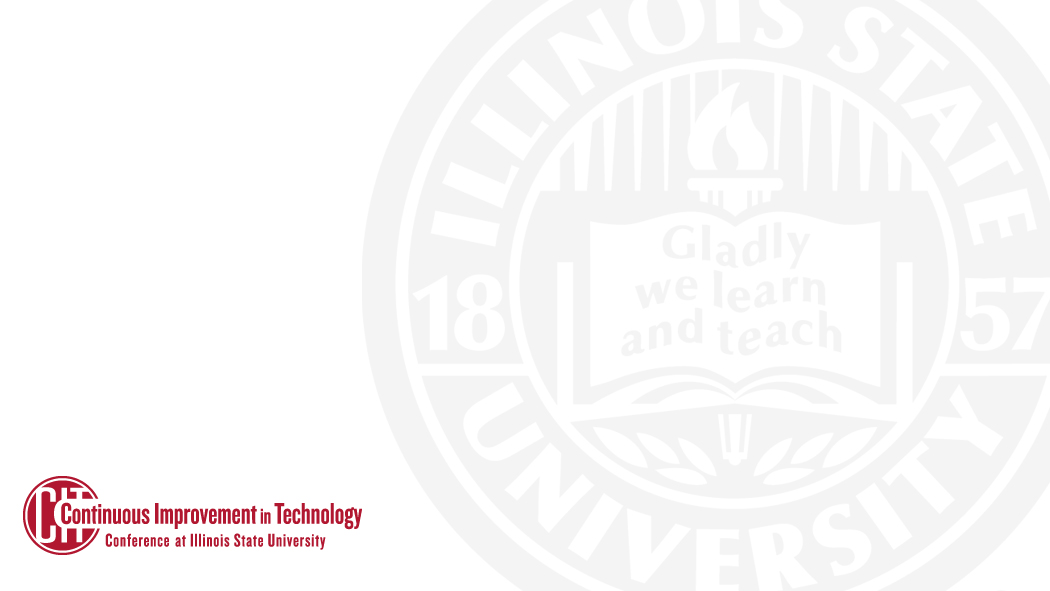 Service Request Reduction & Simplification
New IT Help Service Portal 
Requests only 
5 services 
37 request forms (30 unique)
11 of the unique forms are simple forms or links
Current IT Help 
Issues & Requests
10 services 
72 request forms (56 unique)
Thanks to the Forms Working Group for the recommendations that led to these changes!
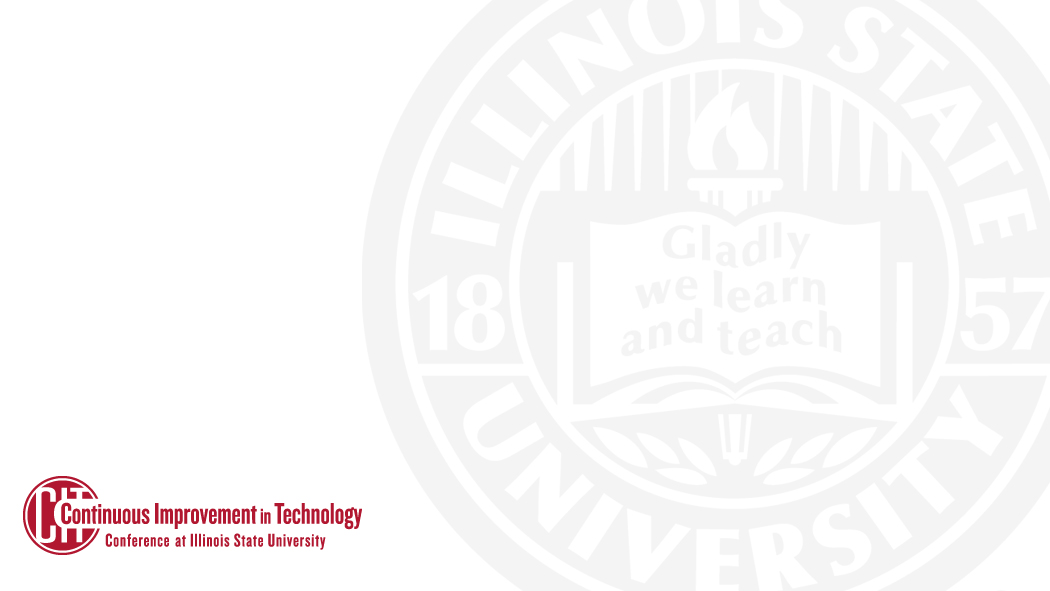 How do I get help?
IT Help Site
ithelp.illinoisstate.edu
Always start here
Submit issues and basic requests
Search the knowledge base
Access to Downloads
IT Help Service Portal
Cherwell portal (linked from IT Help site)
Detailed requests
Track issues & requests
Planned release: late May 2019
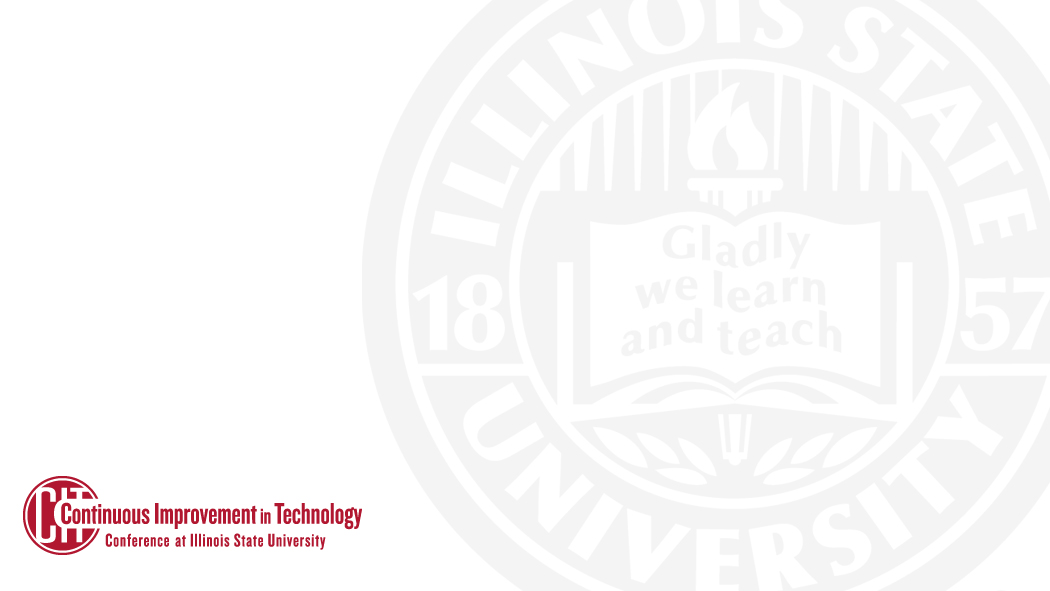 Coming Soon
Live Chat - Bomgar
Chat with the TSC (pilot project)
Available from the IT Help site
Integrates with Cherwell
New Tech Alerts system - Statuspage
Allows for more granular alert categories 
More flexible notification options
Better user (and backend) experience overall
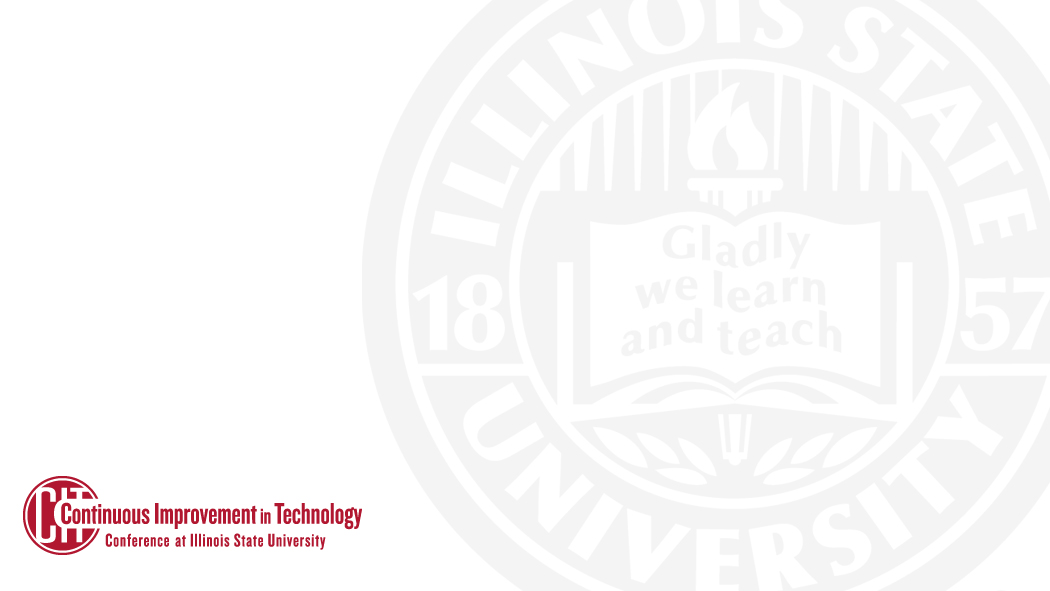 Cherwell Record Classification Revision Proposal
Progress Report
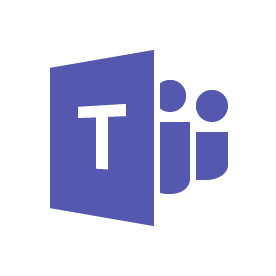 RoF Channels
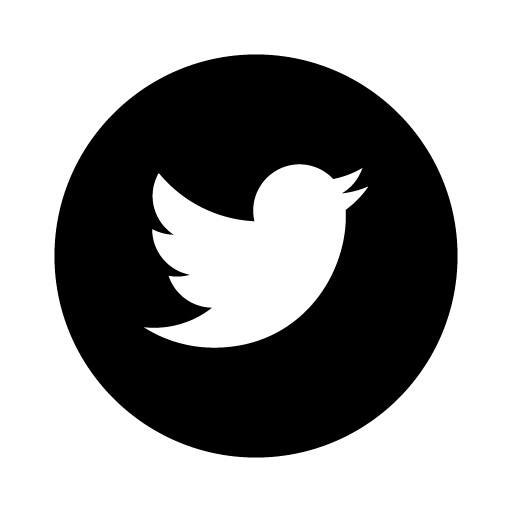 #ISUCIT
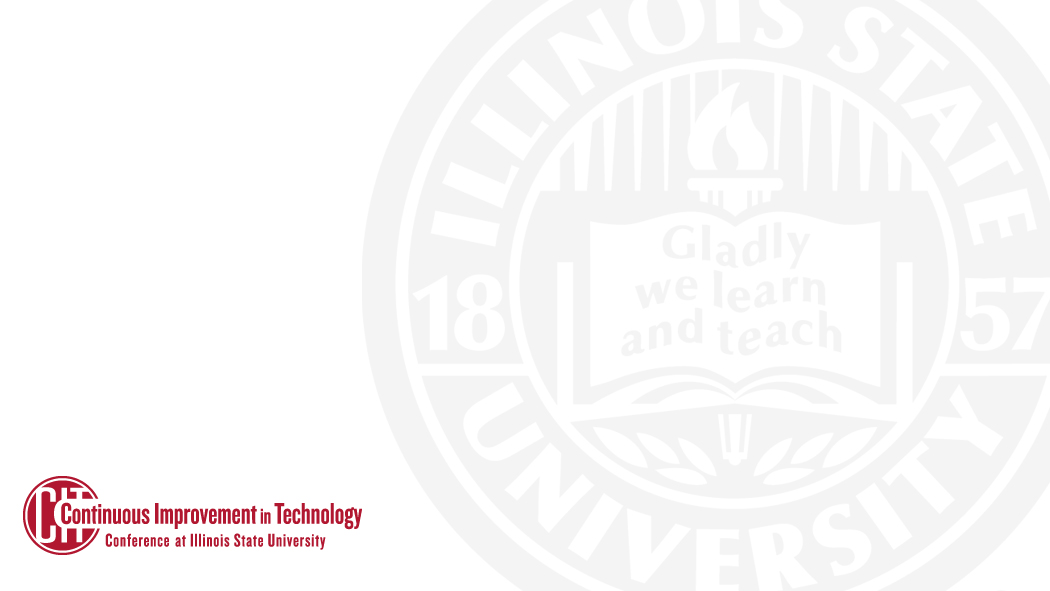 Working Group Members
Tyler Piper – AT TSC
Seth Engeman – CFA
Sam Dockery – COE
George Wiman – COB
Eric Schuller – CAS IT
Tim Tribble – SAIT
Ben Hendrix – CAST
Matt Helton – Milner
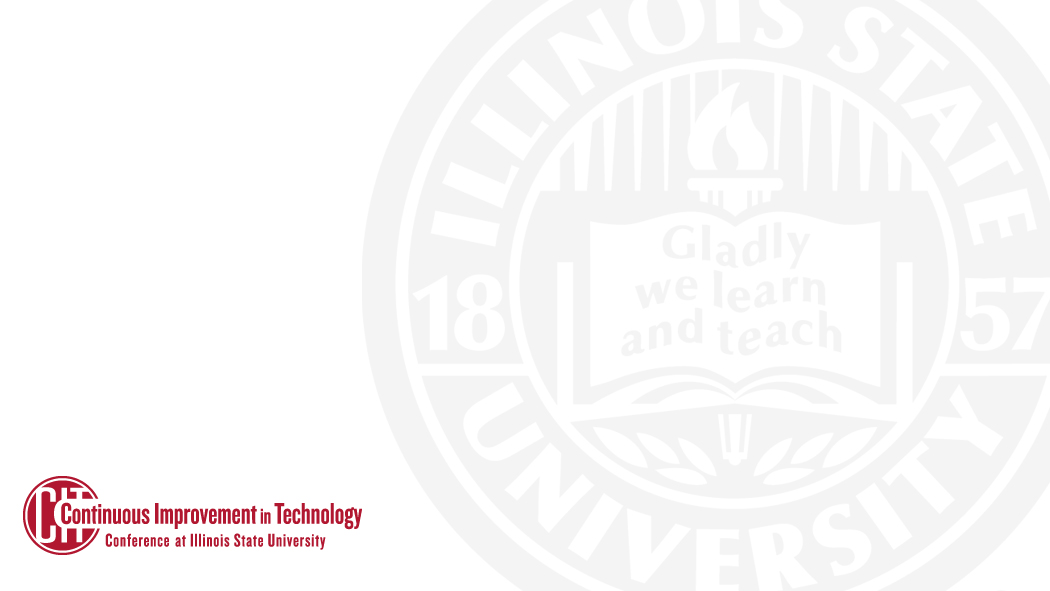 Classification System Structure
IT Facing
Record Type – Incident, Service Request, and Infrastructure Incident
Service – Broad in Scope
Category – Types of the Service(s)
Subcategory – Specific Incident/Request types that have a need to be classified separately.
Reporting (but cannot be tracked solely by CI).
SLA
Ticket Routing
Specifics Form
Configuration Item (CI)
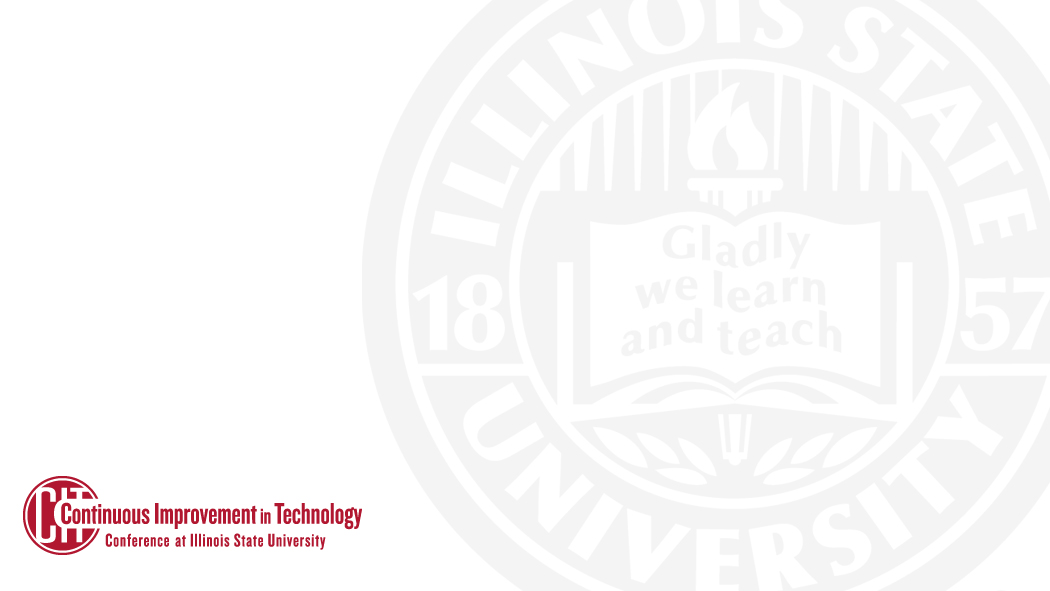 Production vs Proposed Structure
Current Proposed Structure
Services = 5
Categories = 15
Subcategories = 62 Total/44 Unique

One Subcategory Removal (Some Adds)
Combined Submit Incident & Ask My IT Team a Question (Submit Ticket)
Production Structure*
Services = 10
Categories = 71
Subcategories= 217 Total/43 Unique
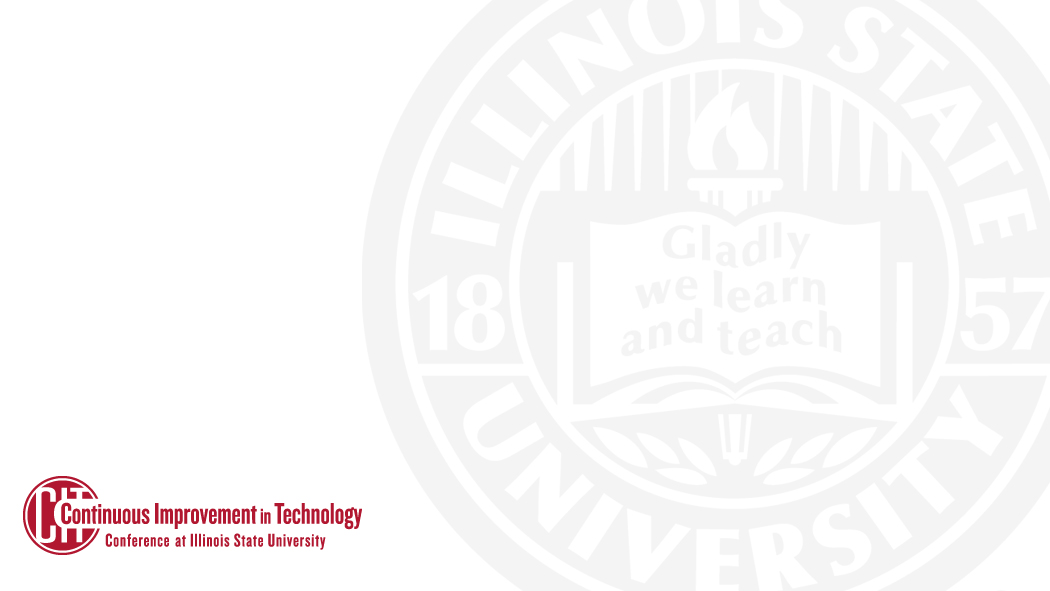 Services
Existing System (10)
Proposed System Draft (5)
Accounts and Security
Applications
Datacenter and File Services
Email and Calendaring
Equipment and Software
Network
Phones and Fax
Teaching and Learning
Technology Support & Training
Web and Collaboration
Accounts and Access
Applications and Web
Datacenter and File Services
Hardware
Network
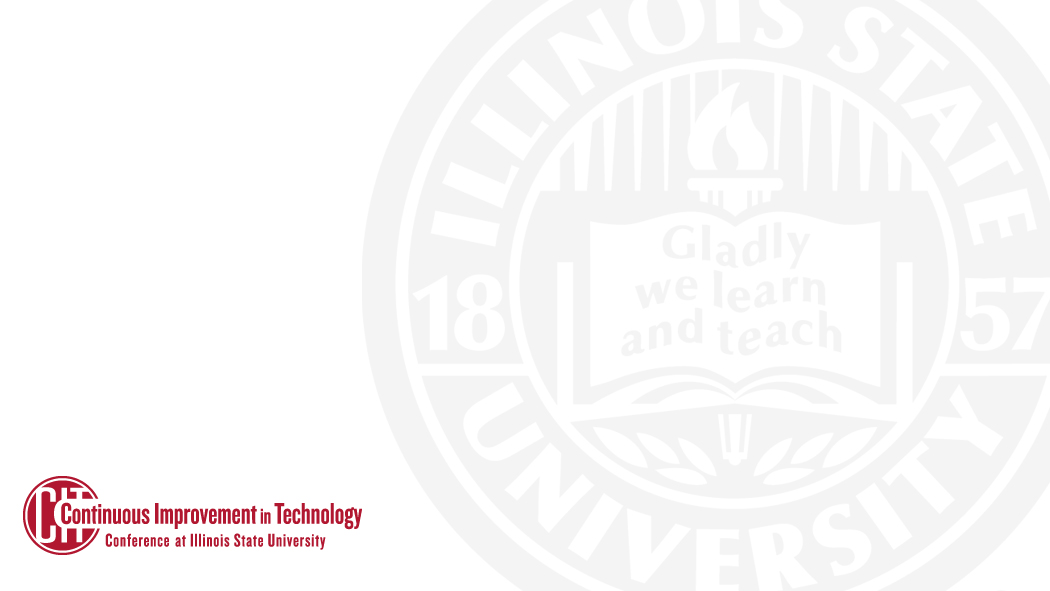 In Progress & Upcoming
Testing & Feedback Phases
IT Staff Survey

Continuous Improvement – Subcategory and Specifics Forms
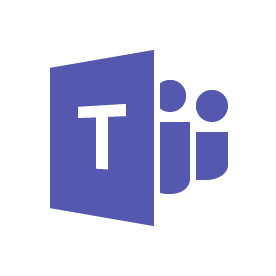 RoF Channels
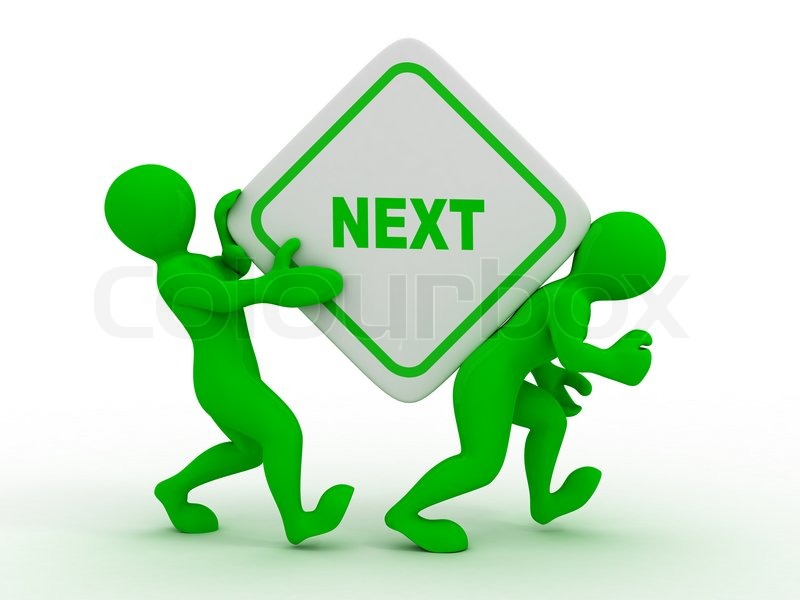 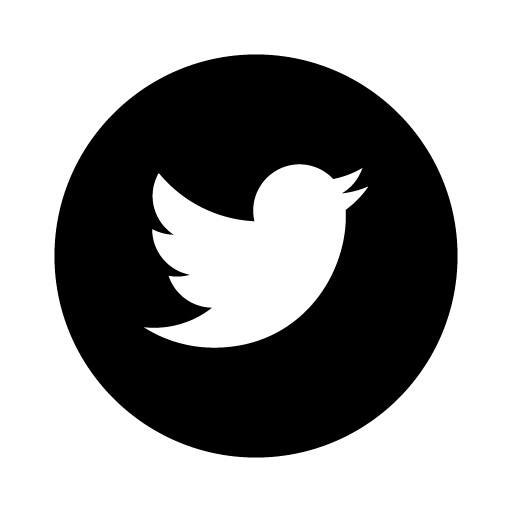 #ISUCIT
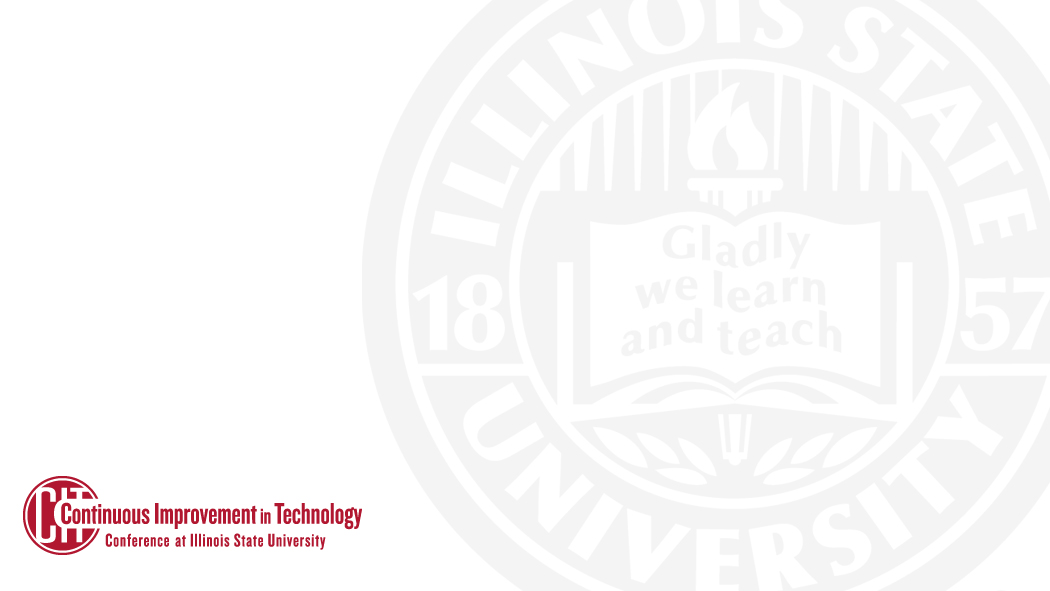 AT - ION
Craig Jackson
Director
with Katie and Devin
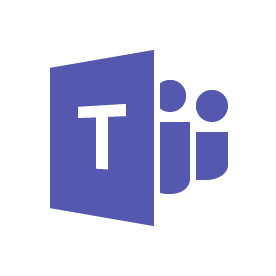 RoF Channels
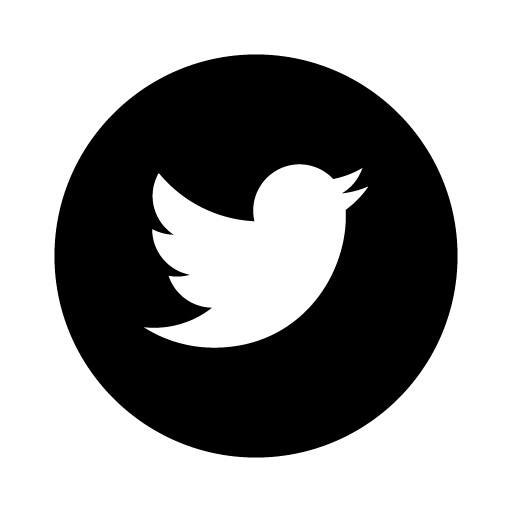 #ISUCIT
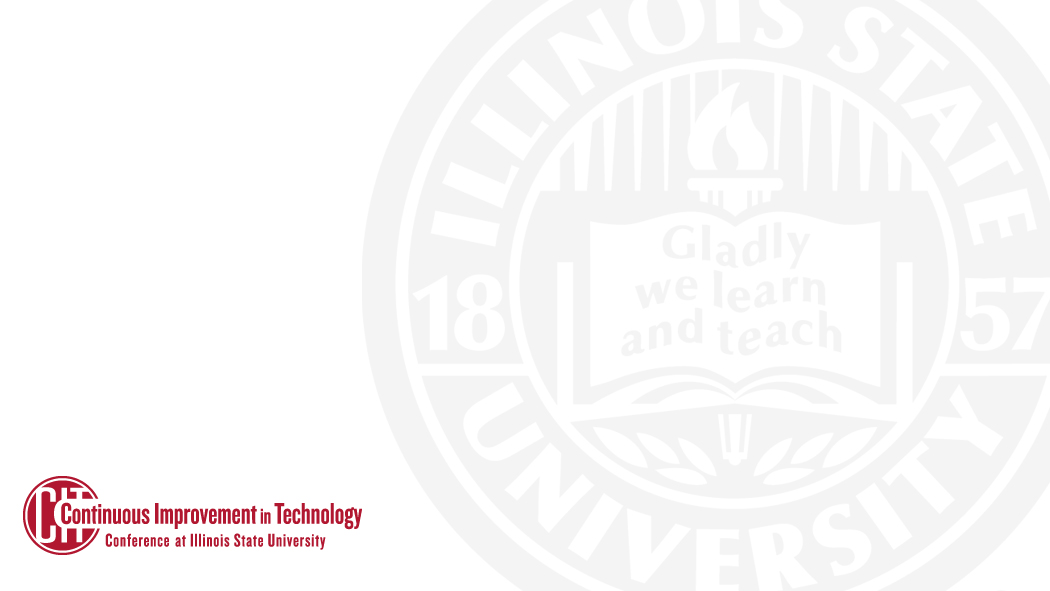 O365 DLP Test
Purpose
Protect against Highly Restricted Data from being inadvertently / inappropriately shared 
Active Test Group
Assessing specific data types
Receive notifications and tips
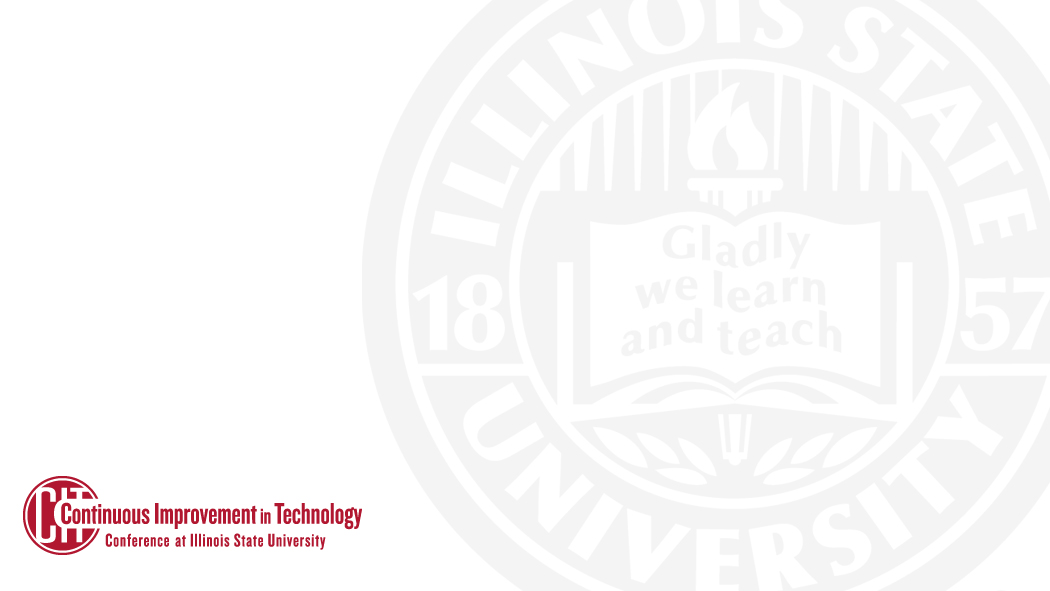 Data Center Network Upgrade
Increased redundancy, efficiency, security, and visibility of the network
Increase from 10Gbps to 100Gbps
Servers in the datacenter can connect with fiber optics now at 1g, 10g, 25g, 50g, or 100g
Firewall integration for east-west traffic
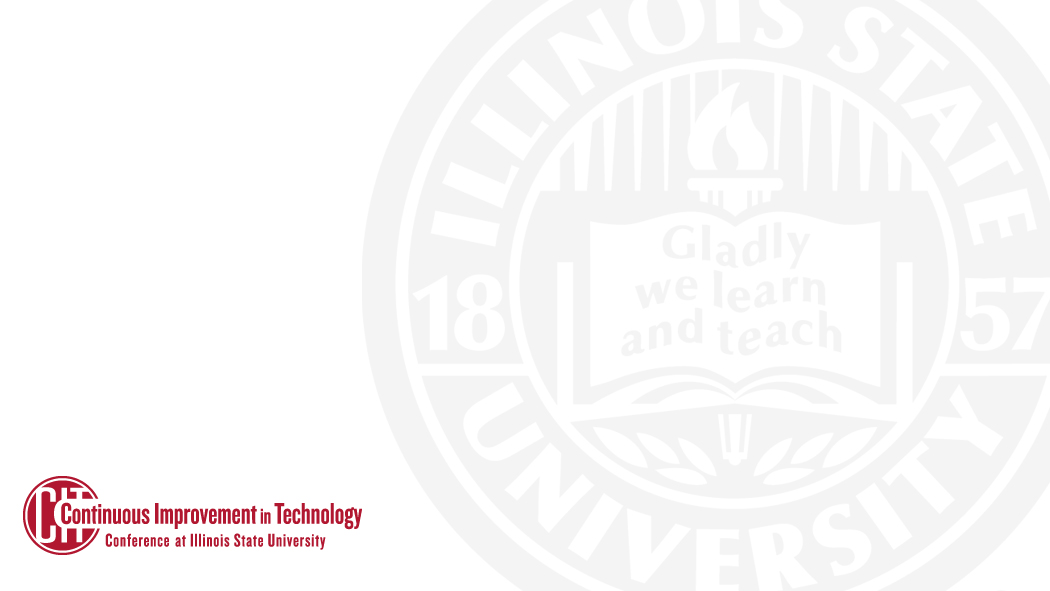 Upgrade Date: 5:00am May 18th to 5:00pm May 19th

While most IT services will be impacted, a few we wanted to specifically mention that will NOT be available: 
Authentication
Account Directories 
Storage 
Databases 
Campus Phones
VPN Access
Wireless
Enterprise Applications (Peoplesoft, O365, Reggienet, Ellucian Colleague (Datatel), Cognos, Cherwell, etc...)

The following services should be available throughout the maintenance: 
Power
Electronic Door Access
Wired Network Access (Internet only)
Credit Card Terminals
TV Service
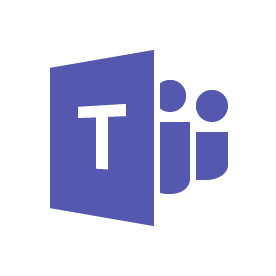 RoF Channels
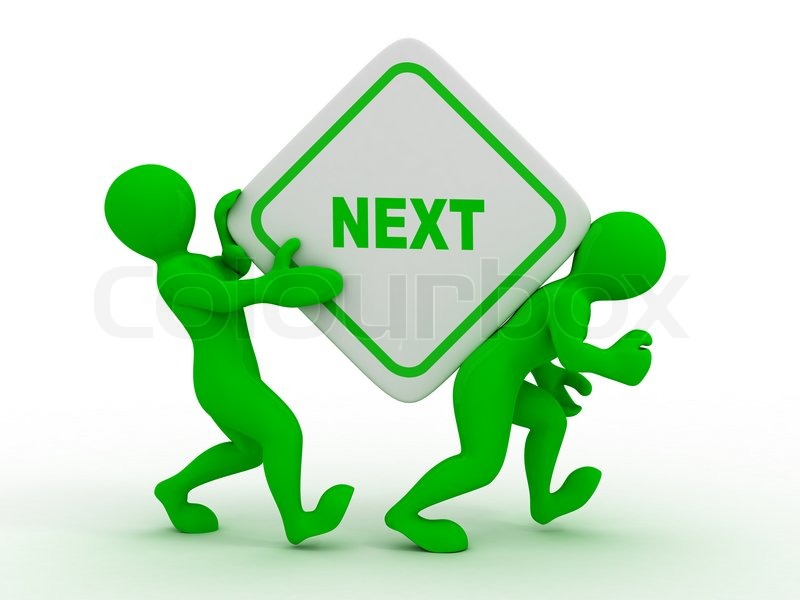 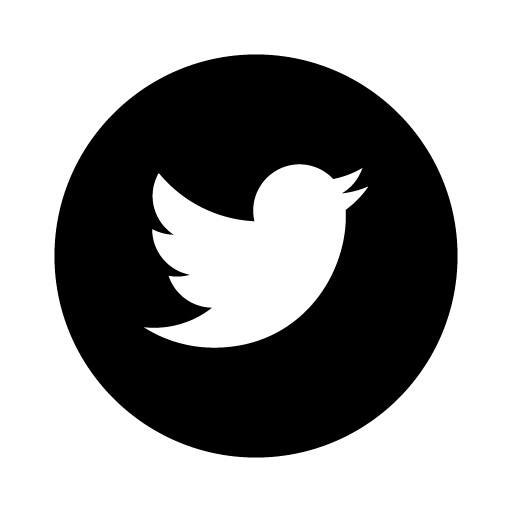 #ISUCIT
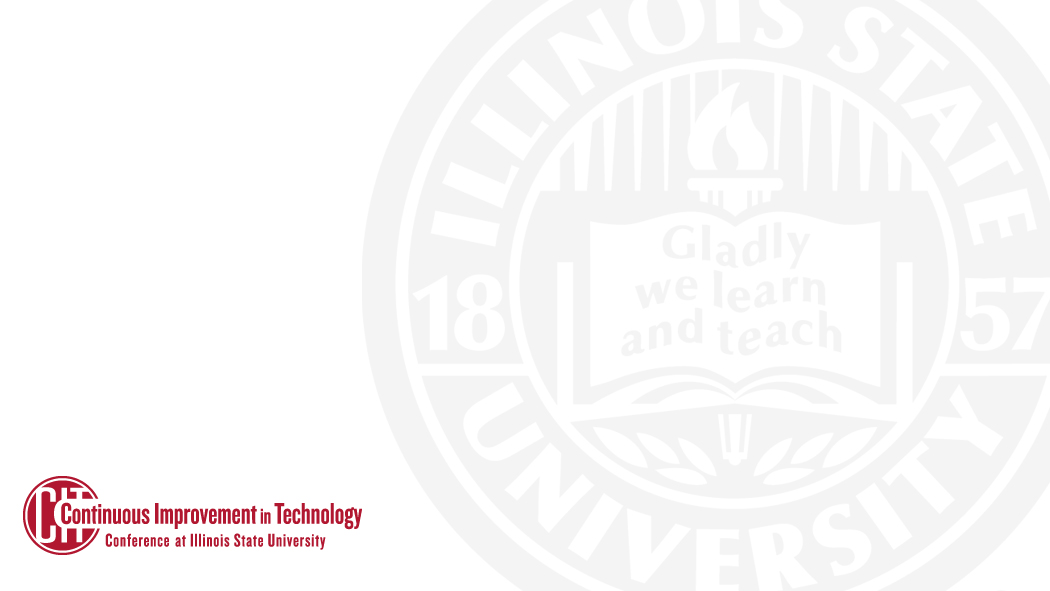 CITx Spring 2019
CIT MVP Awards
Full-Time Award - $1,000, August CIT
Student Award - $500, May CITx
Put towards professional development
https://cit.illinoisstate.edu/awards/
Thanks to Charley, Mark, and Rob for the support
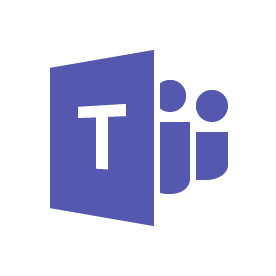 RoF Channels
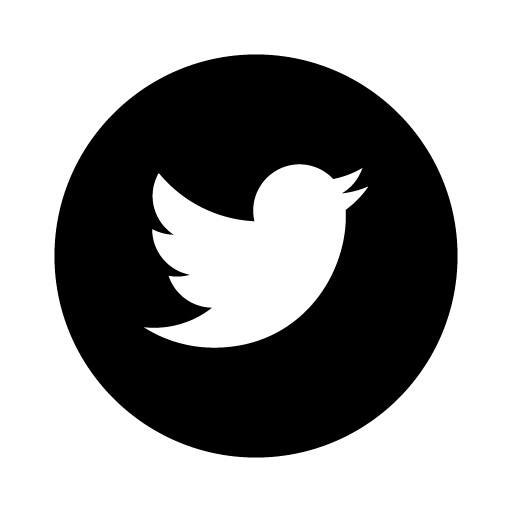 #ISUCIT
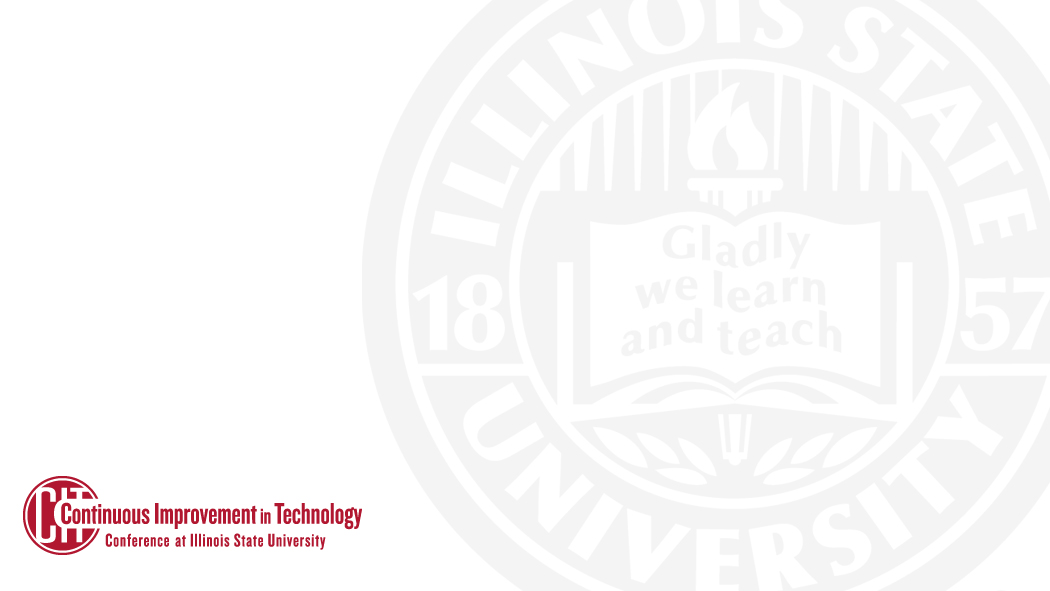 CITx Spring 2019
Student CIT MVP Award
Anyone can nominate a Student Tech 
Been a Student Tech 
Eligible to win once every 4 years
https://cit.illinoisstate.edu/awards/
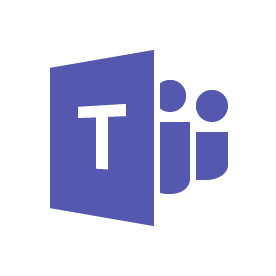 RoF Channels
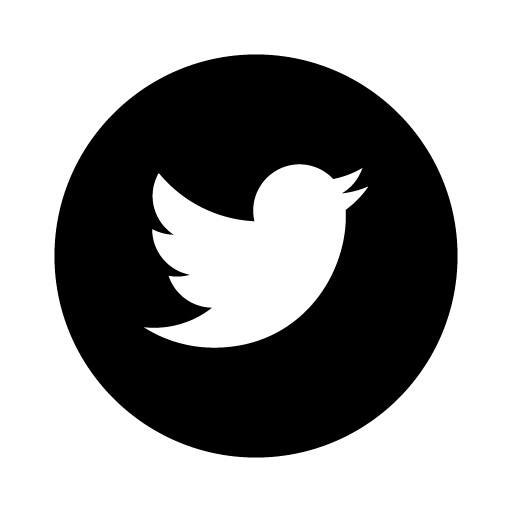 #ISUCIT
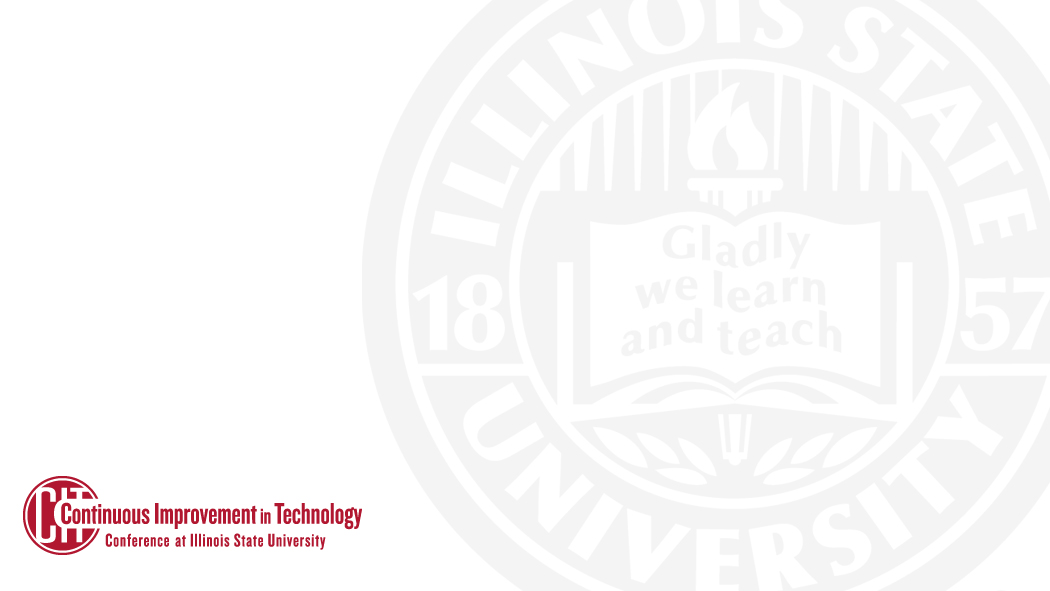 CITx Spring 2019
Student CIT MVP Award - Nominees
Alyssa Tipsword Kizer – AT
Mantas Nakas – SAIT
Jared Evans – SAIT
Anderson Klay – AT
Casey Johnson – AT
Jeremiah Haywood – AT
Morgan Cunningham – AT
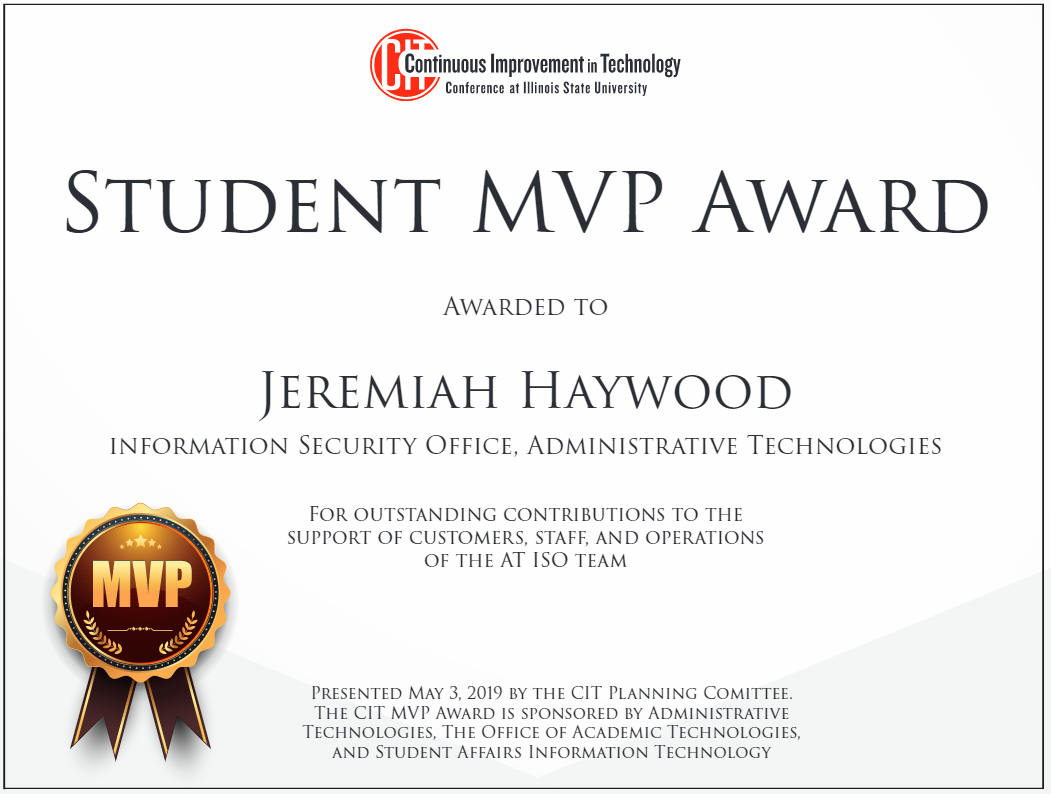 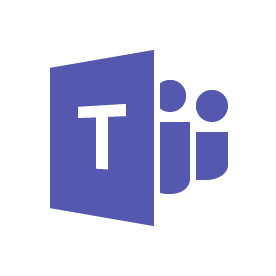 RoF Channels
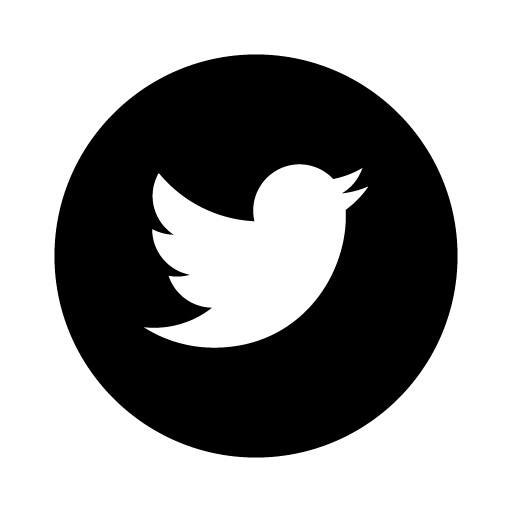 #ISUCIT
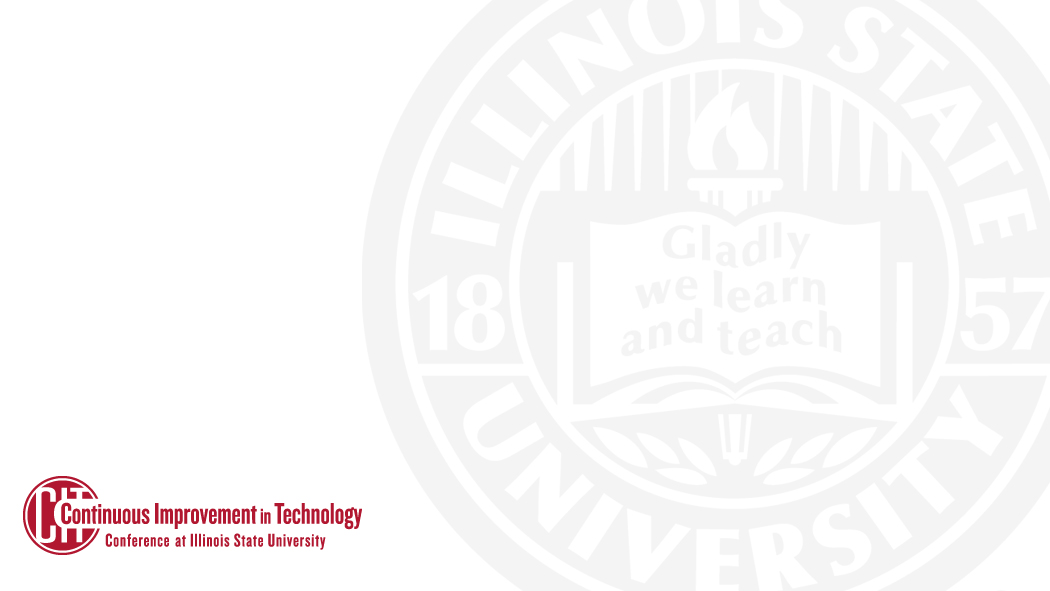 CITx Spring 2019
Student CIT MVP Award - Winner

Jeremiah
Haywood
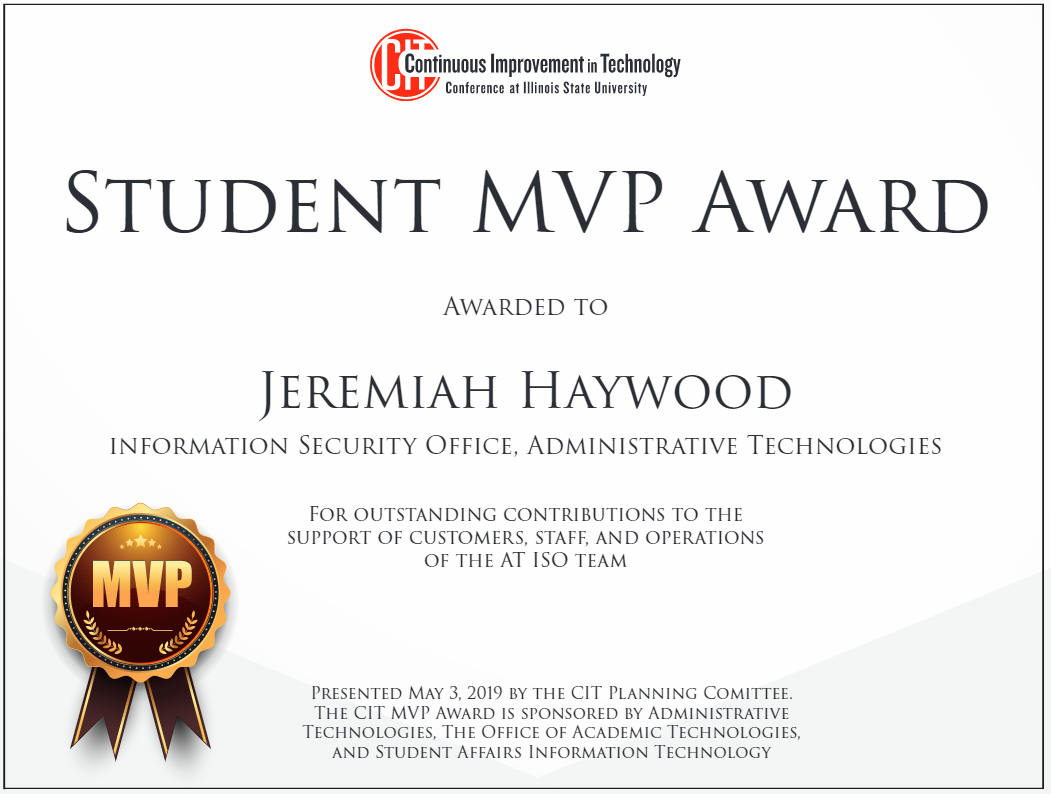 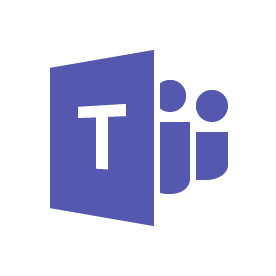 RoF Channels
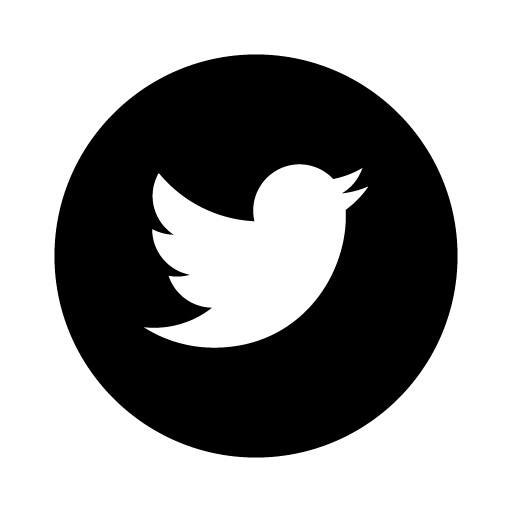 #ISUCIT
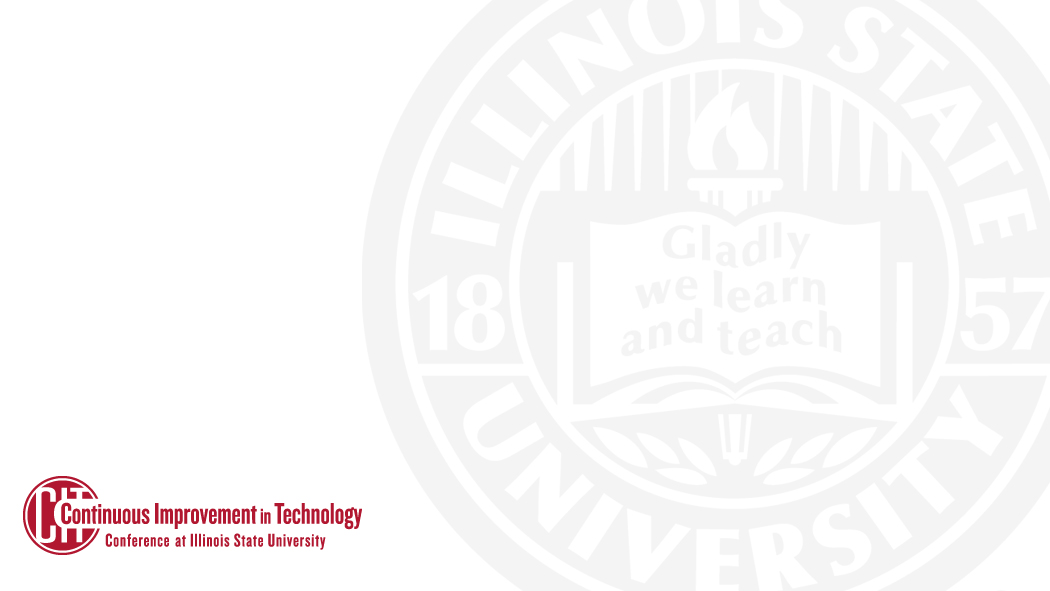 CITx Spring 2019
Redbirds of a Feather Sessions
All things Apple
Matt Gromer in 150
IT Show and Tell – Automation and Bots
Nathan Stien in 148
IT Show and Tell – Everything Else
Bill Hamann in 133
Services Offered to Students
Katy Killian and Dean Plumadore in 132
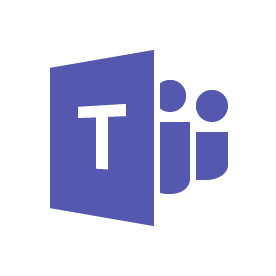 RoF Channels
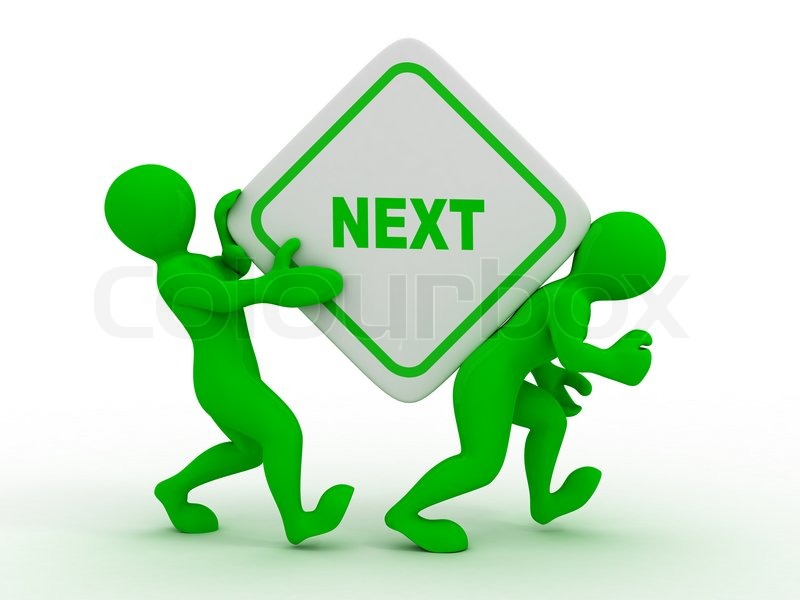 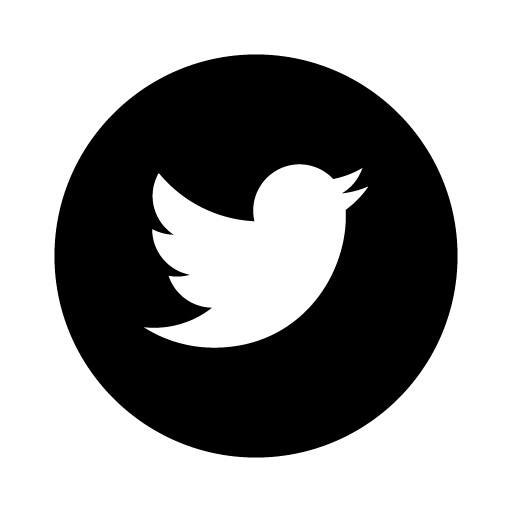 #ISUCIT
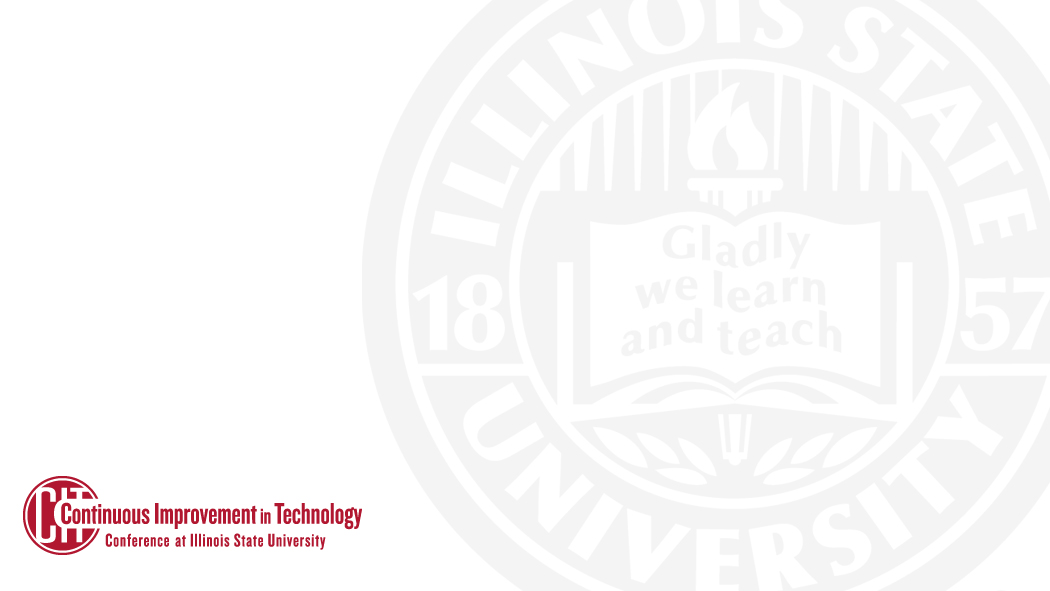 Student Technology Support
David Greenfield
Director
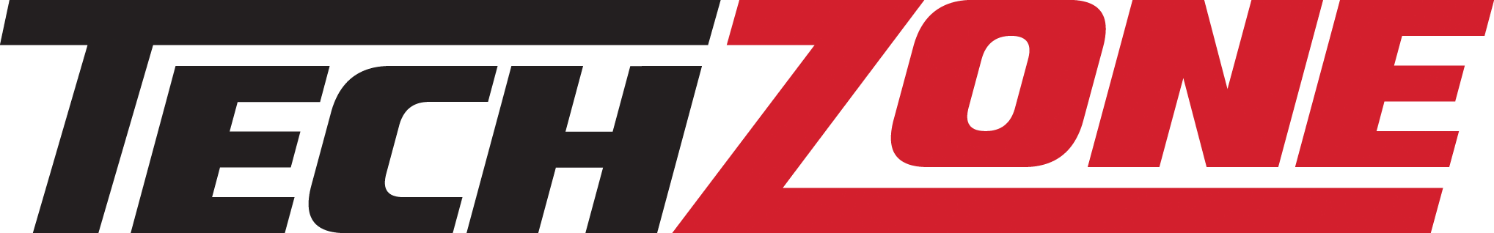 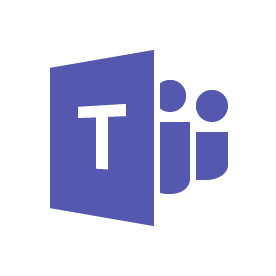 RoF Channels
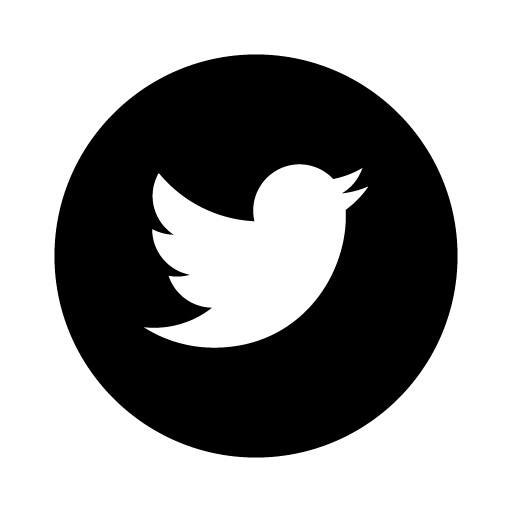 #ISUCIT
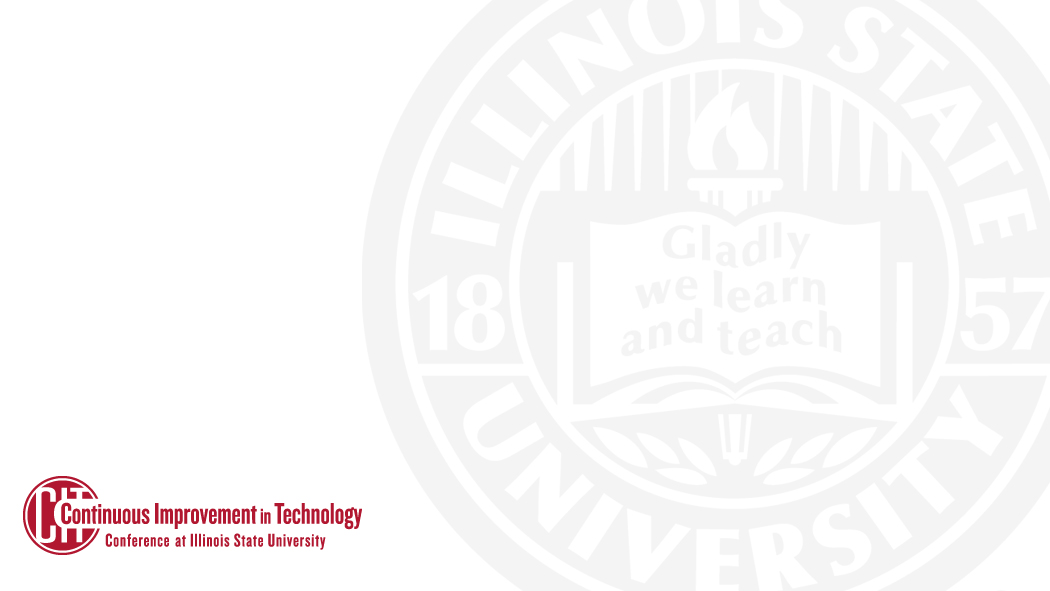 Mass Purchase Information
May 15 – Requisition Deadline (orders over $5k)
Mid-June – Realistic Deadline for orders under $5k (pending campus arrival before 6/30/19) 

Teams channel in ISU IT Staff:  TechZone Purchasing…
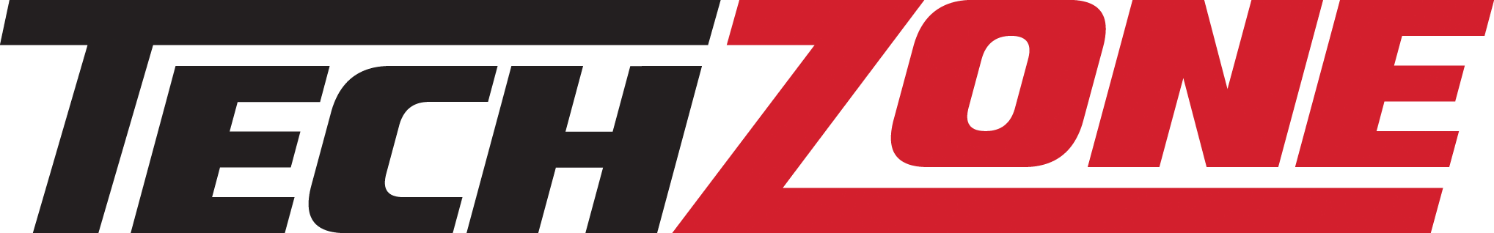 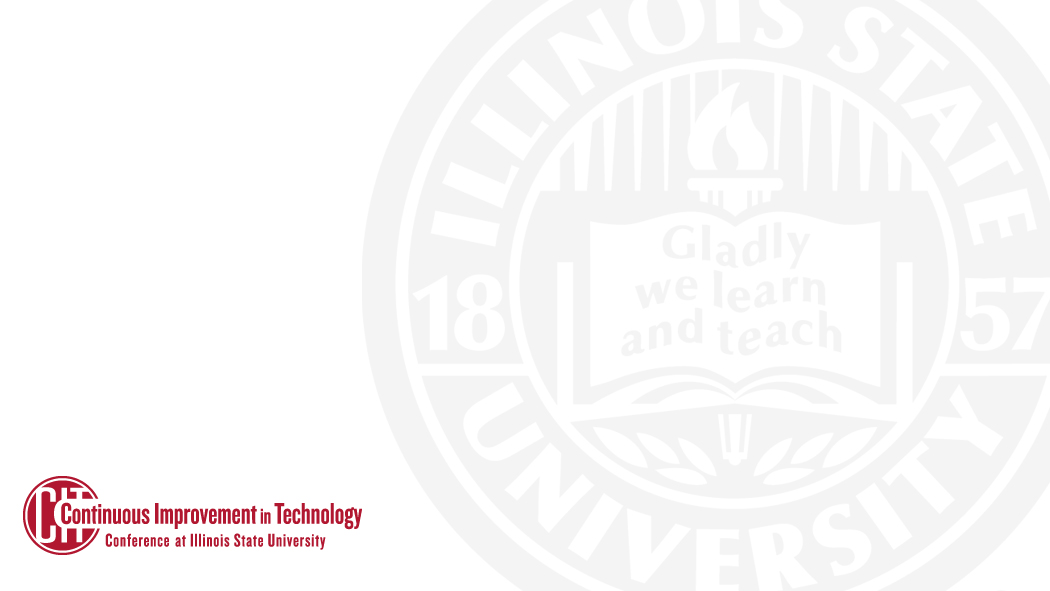 Mass Purchase Information
Product Roadmaps – “Lunch ‘n Learns”
Dell
Tues May 21
11:00AM
STV401
Lenovo
Thur May 23
11:00AM
STV401
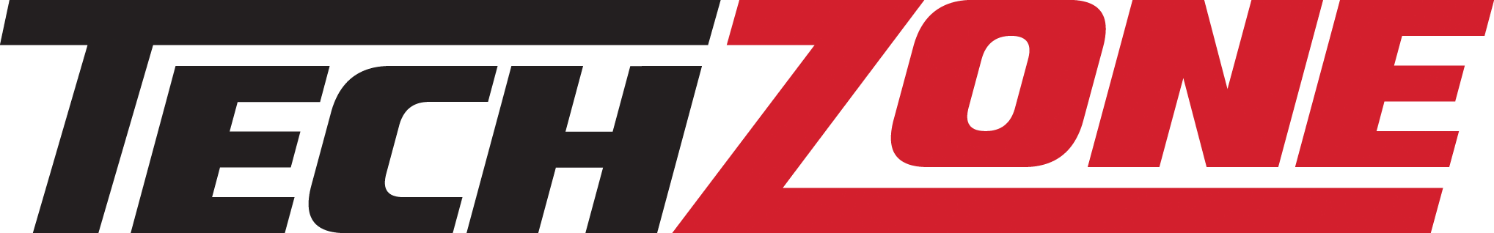 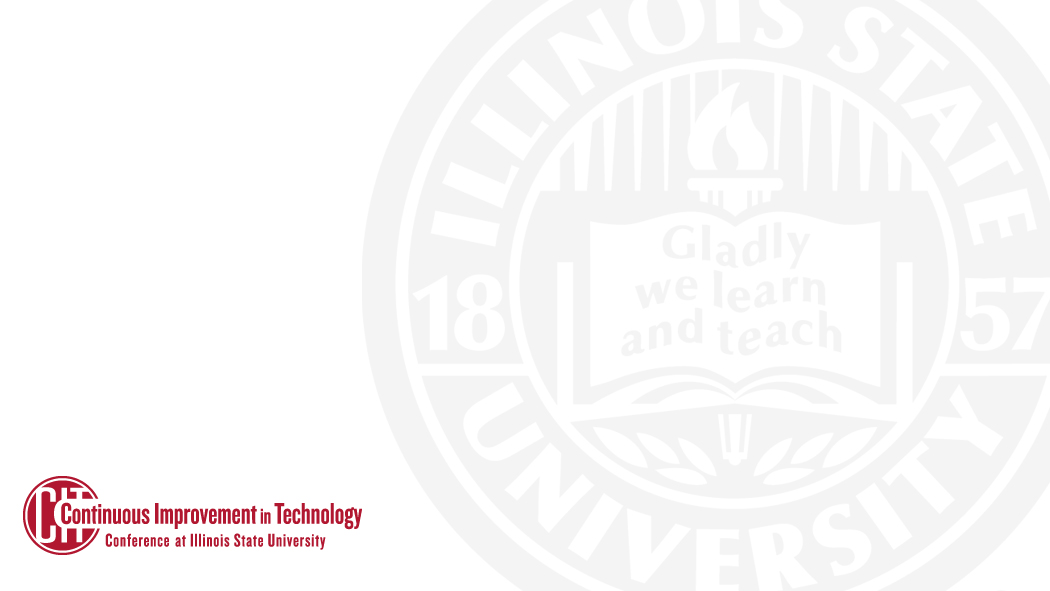 Proposed Univ Recommendation – Fall 2019
Office 365 ProPlus
Windows OS computers (managed; shared access; assigned; personally owned)
OneNote 2016 can be added as separate application
Office 2019
Mac shared computers
Mac assigned computers if not using user license
		
Note: Win/Mac user Office365 licenses available via ULID logon at office365.ilstu.edu
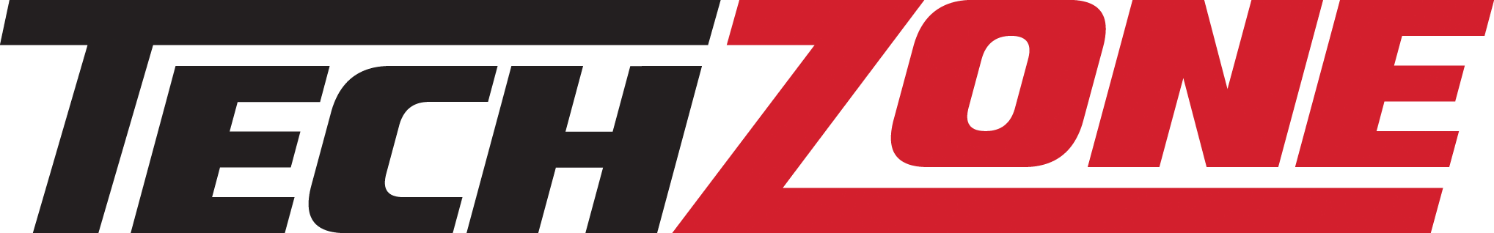 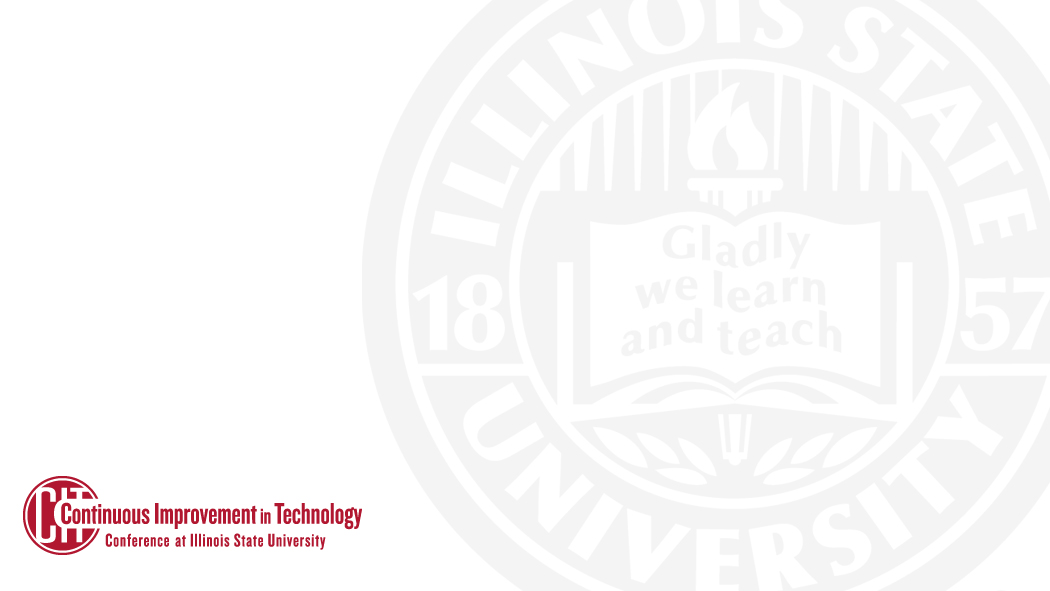 Adobe Software Updates
Year2
ISU User License: All Fac/Staff/GAs - NO CHANGE
Via app or package - upgrade any time
ISU Serial License: Labs/Classrooms/Open Areas
Now Shared Device License
Working to federate students
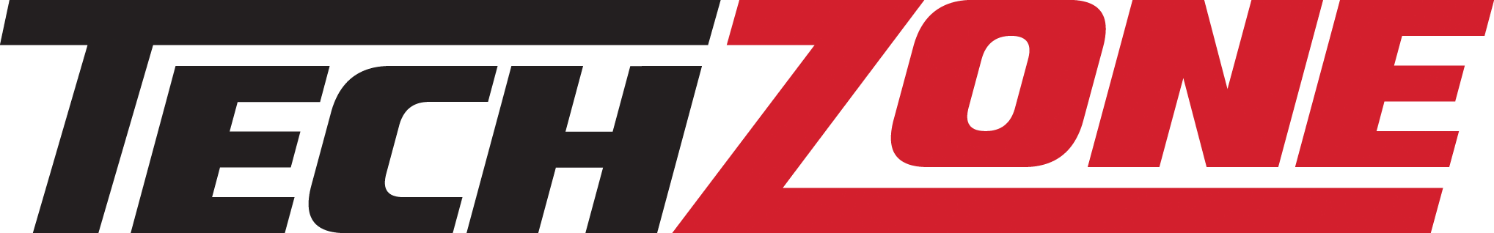 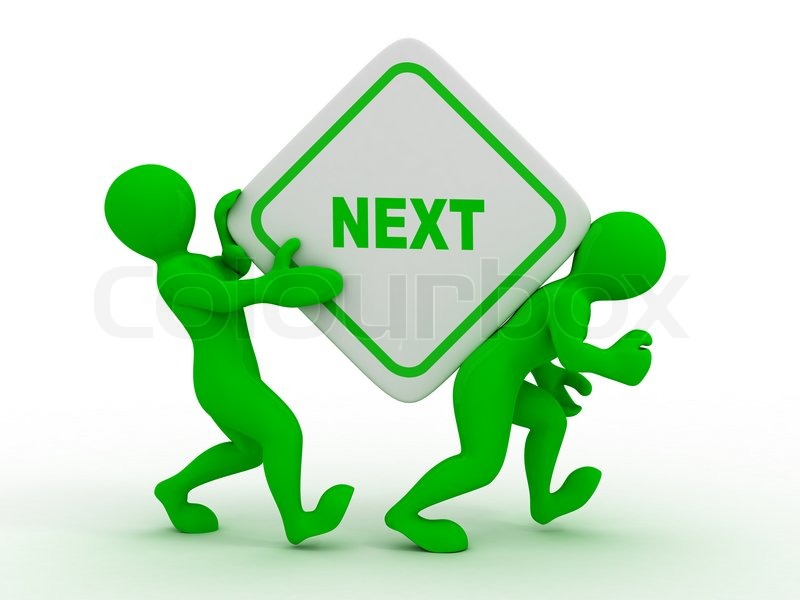 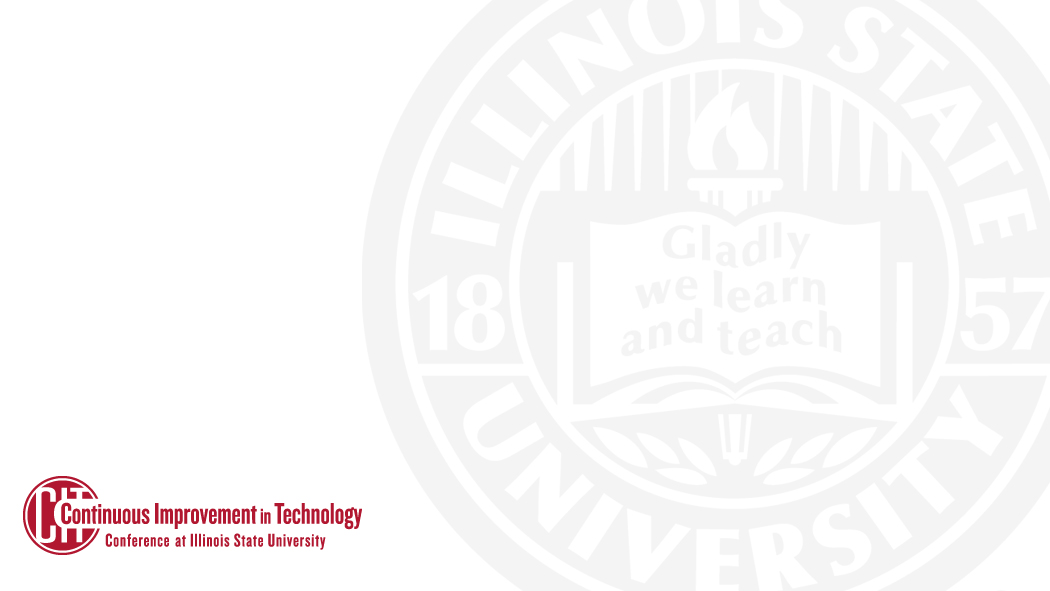 Administrative Technologies - APPS
Ben Mengarelli
Assistant Director
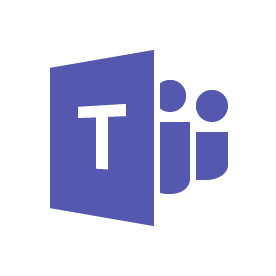 RoF Channels
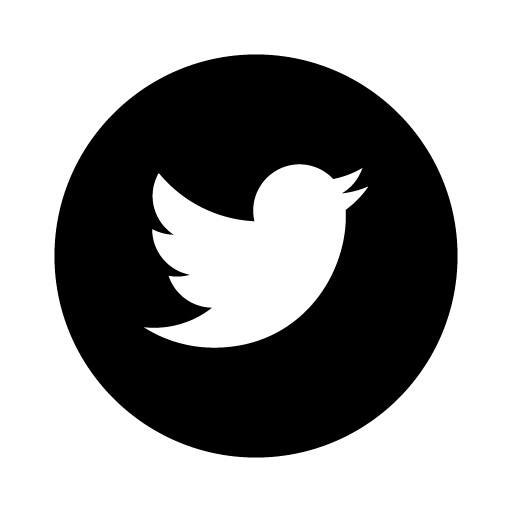 #ISUCIT
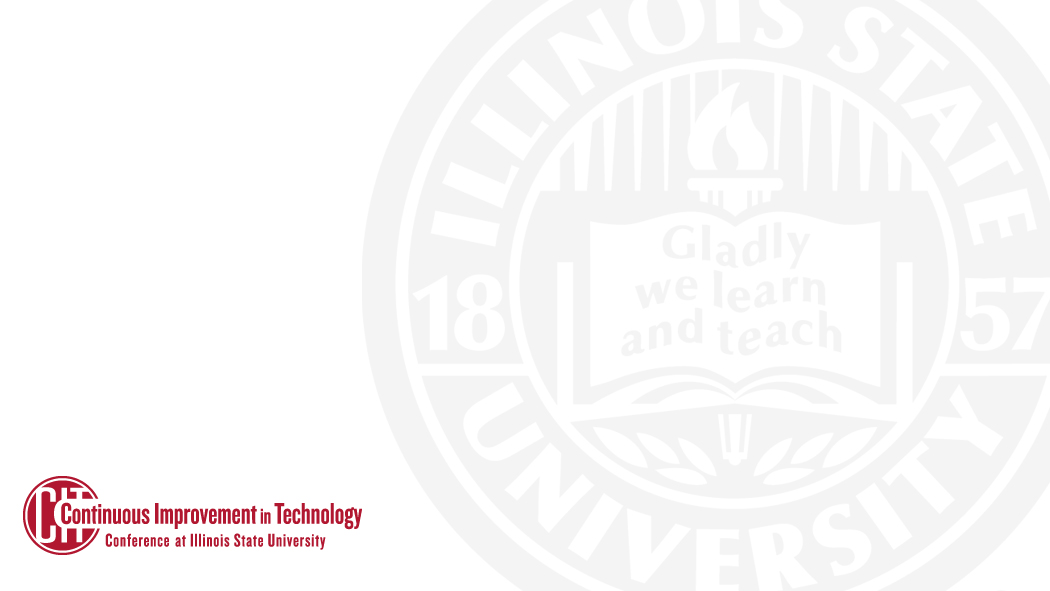 What’s New in APPS…
In PeopleSoft Land
New Hosting Provider
Advisor Changes
New Class Registration

In Enterprise Apps
Monitoring
Cherwell Performance
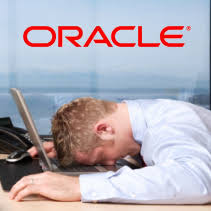 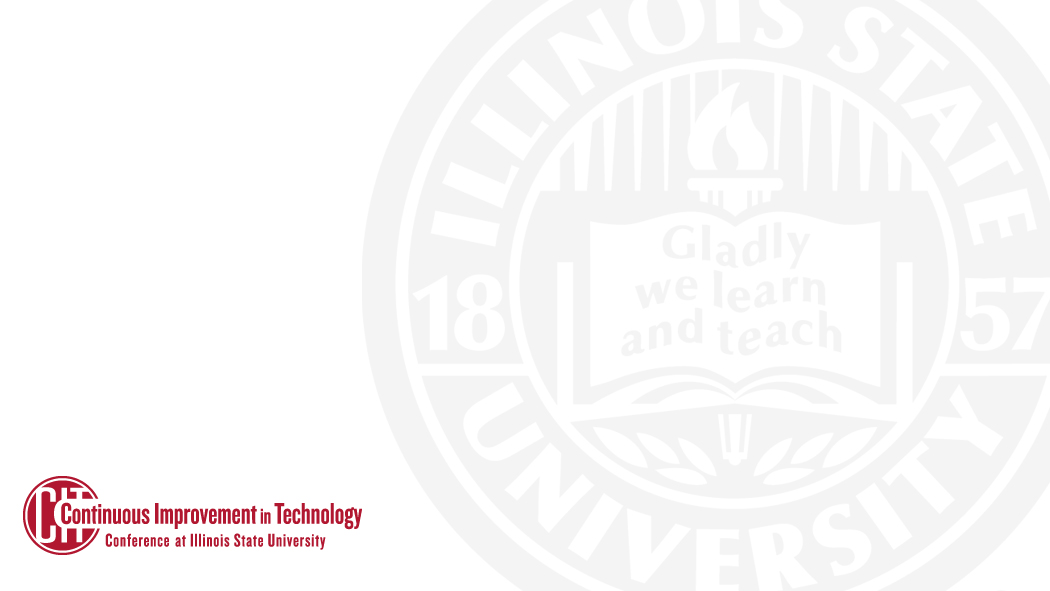 What’s New in APPS…
In WEB
Developing a Design System
My.IllinoisState
Midterm Grades interface
Admissions content for prospective student
Fiscal Tab
Budget Center
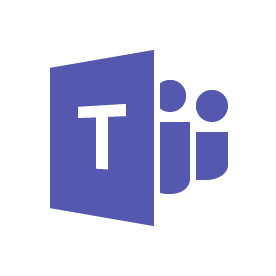 RoF Channels
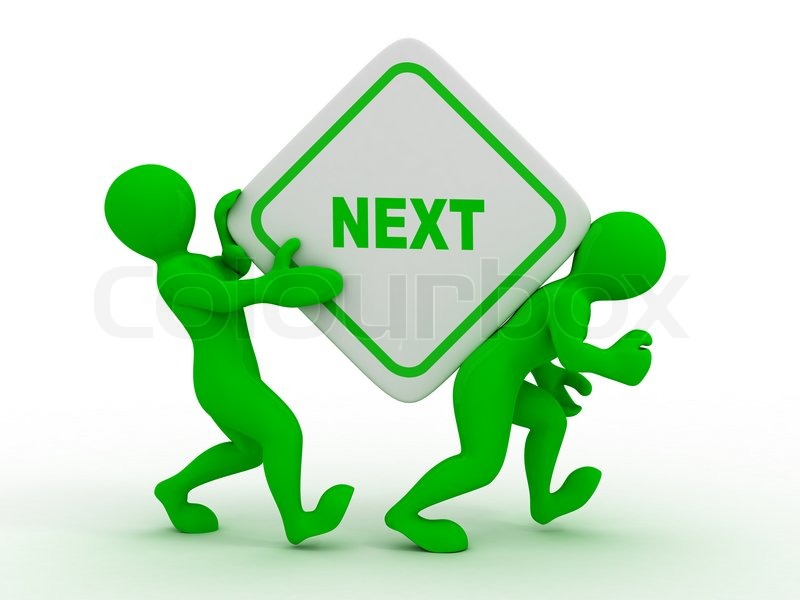 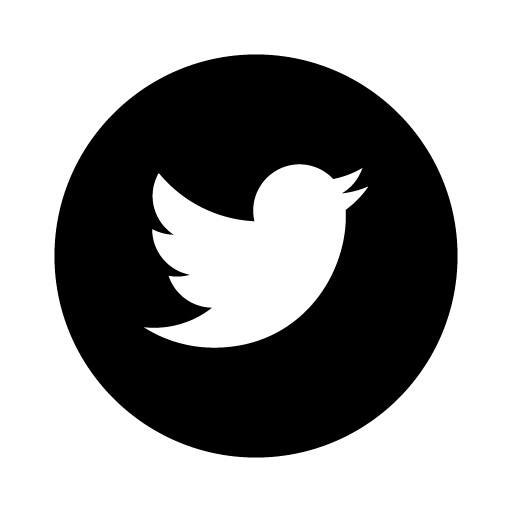 #ISUCIT
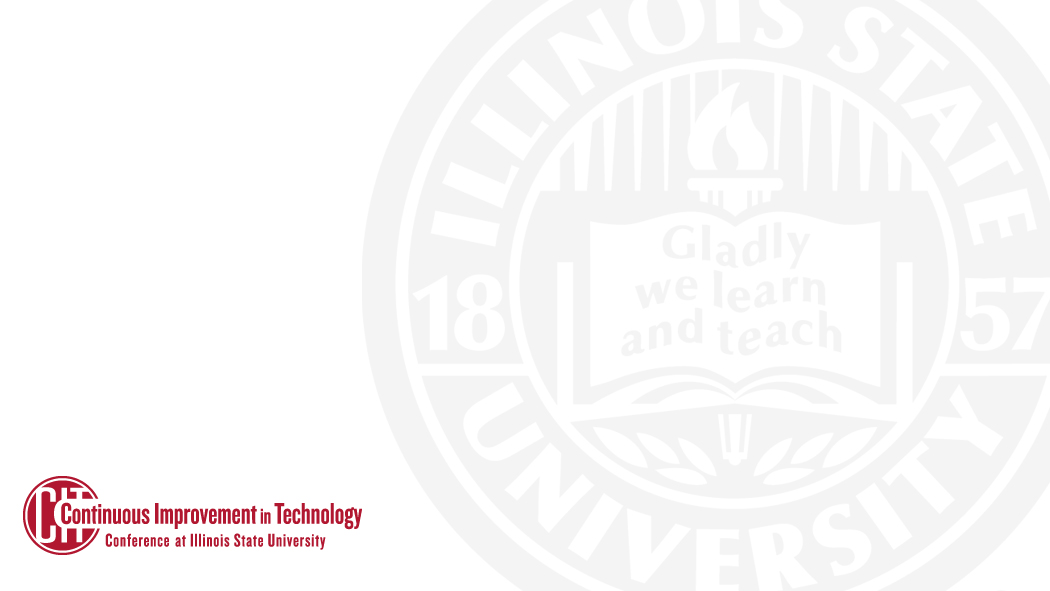 AT – Information Security Office
Kevin Crouse
Director
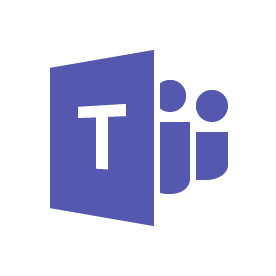 RoF Channels
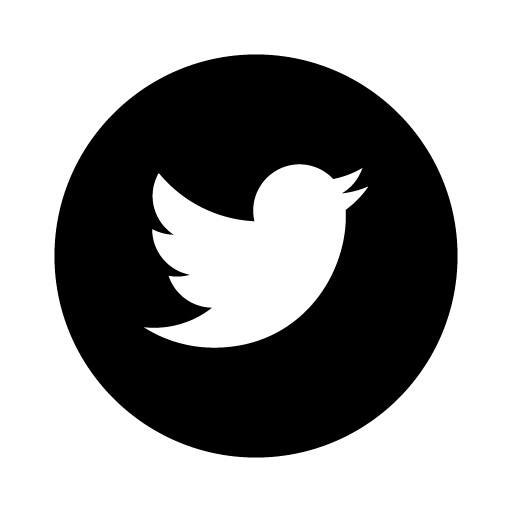 #ISUCIT
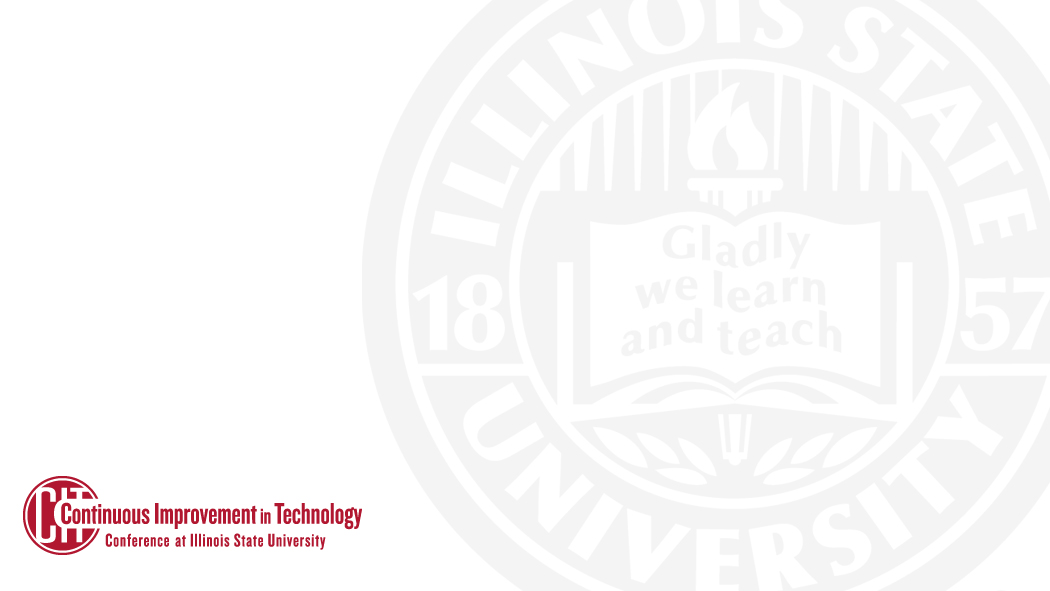 Insight VM – Vulnerability Manger

Penetration Testing

New State of Illinois Cybersecurity Audit
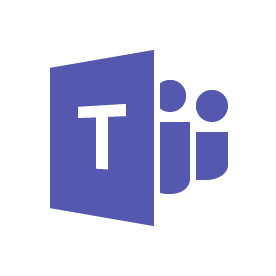 RoF Channels
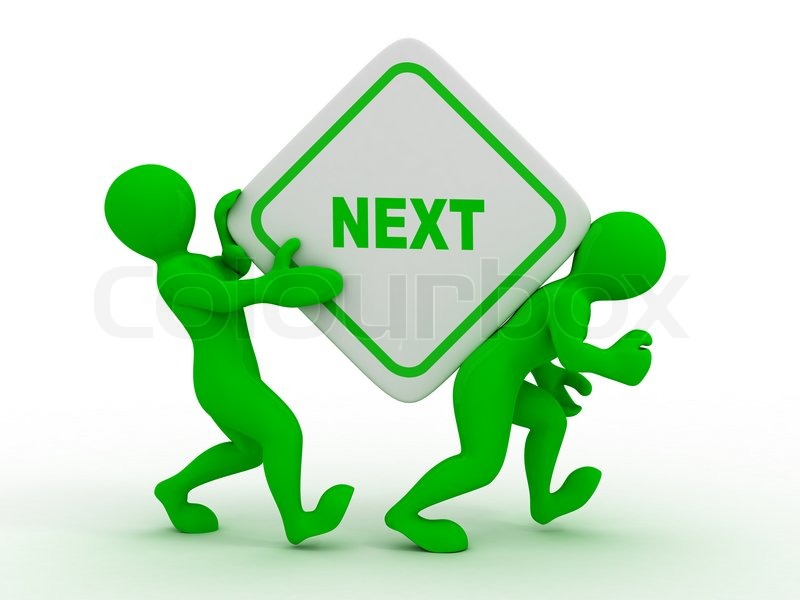 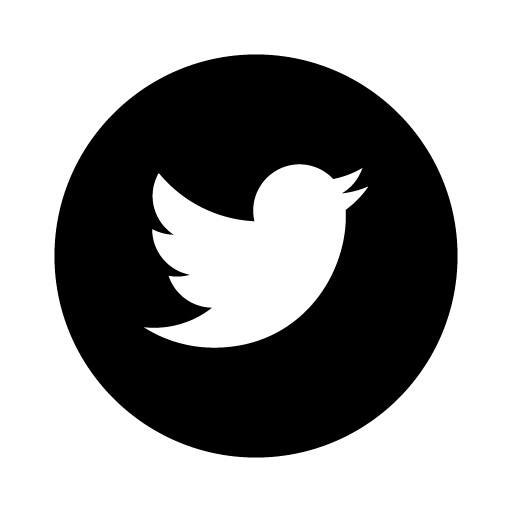 #ISUCIT
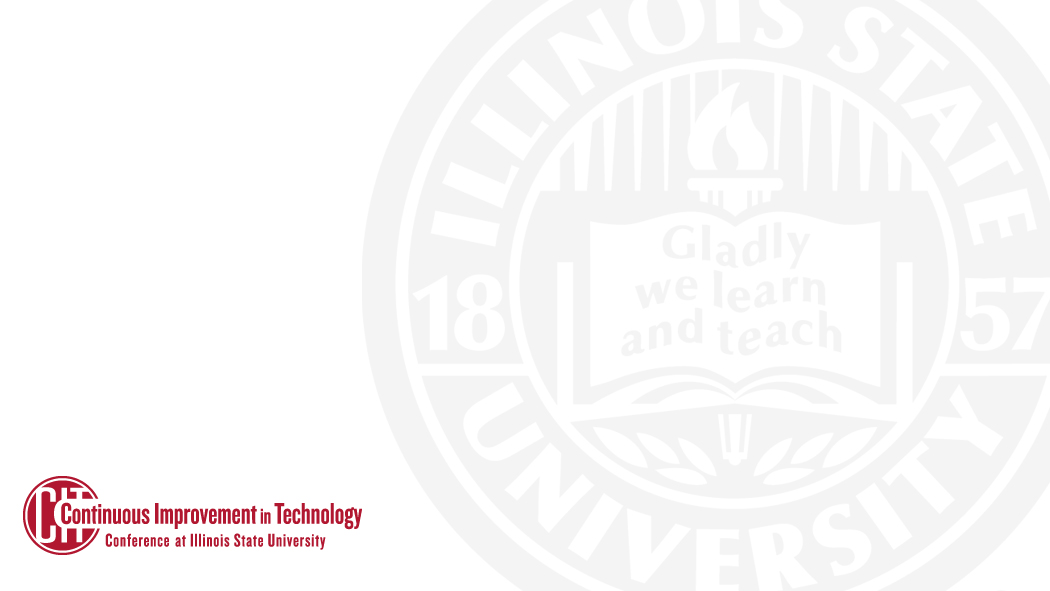 CITx Spring 2019
CIT Awards – presented in August
Full-Time Award - $1,000
Put towards professional development
https://cit.illinoisstate.edu/awards
Thanks to Charley, Mark, and Rob for the support
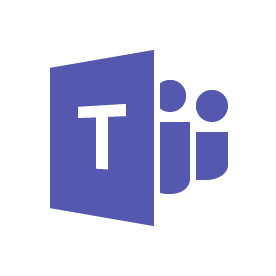 RoF Channels
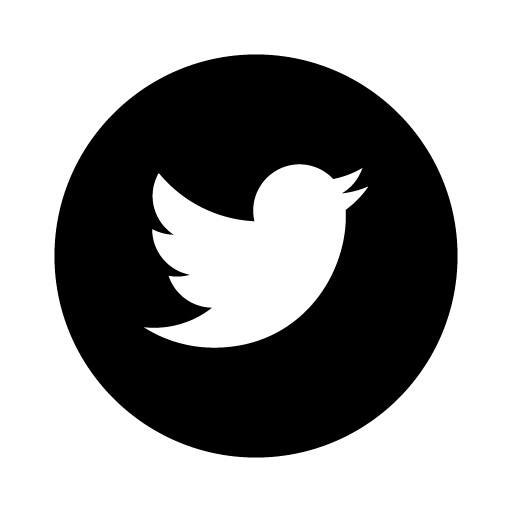 #ISUCIT
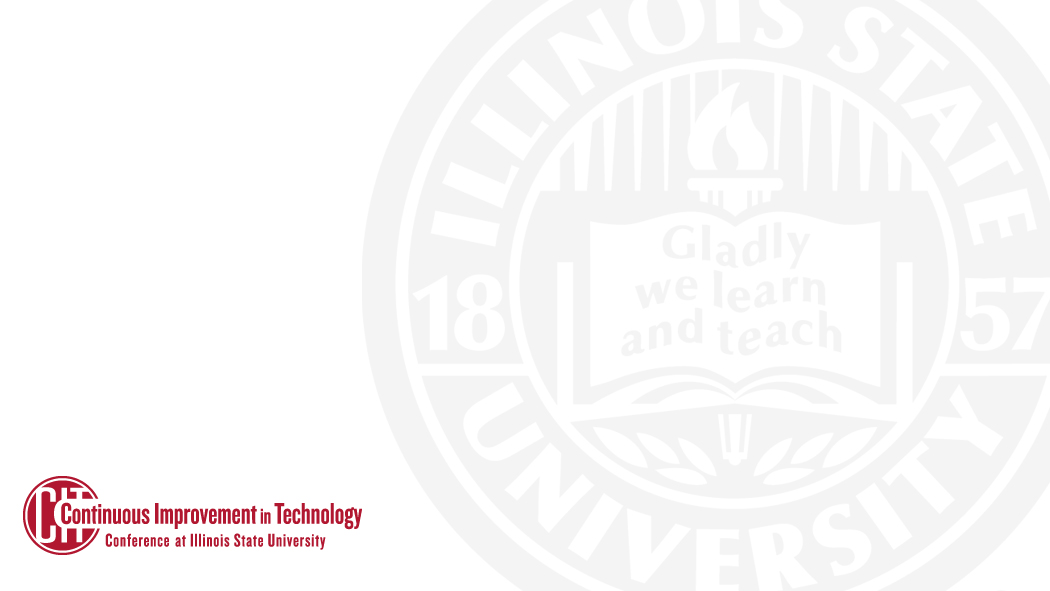 CITx Spring 2019
Redbirds of a Feather Sessions (RoF)
All Things Apple
Matt Gromer in 150
IT Show and Tell – Automation and Bots
Nathan Stien in 148
IT Show and Tell – Everything Else
Bill Hamann in 133
Services Offered to Students
Katy Killian and Dean Plumadore in 132
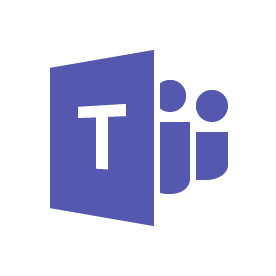 RoF Channels
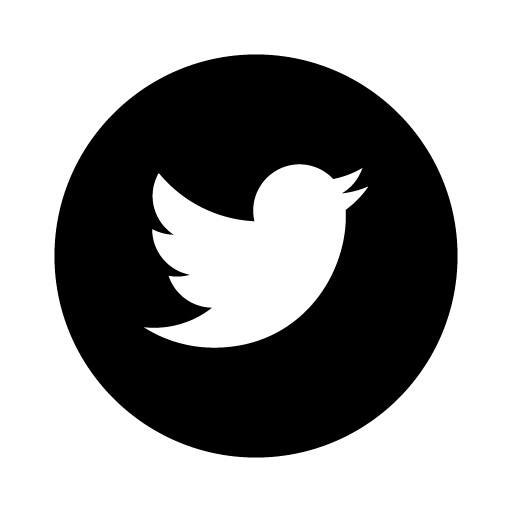 #ISUCIT
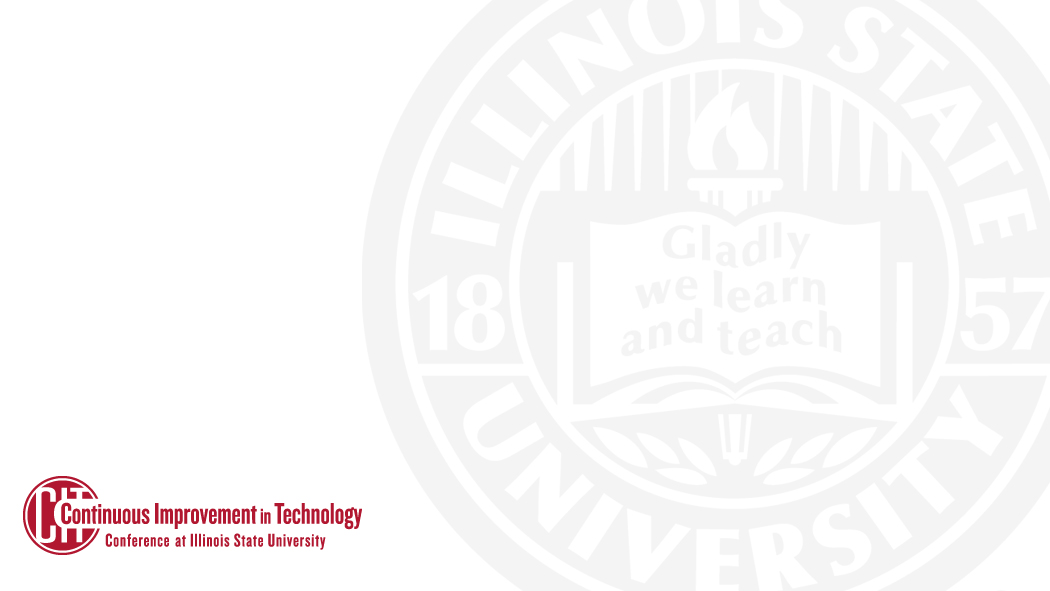 CITx Spring 2019
Thank you to the
CIT Planning Group
Carla, Paul, Jeff, Liam, Tyler, Bill, and I
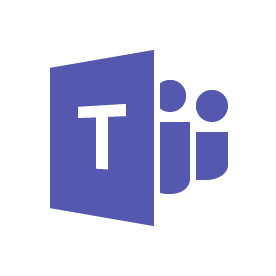 RoF Channels
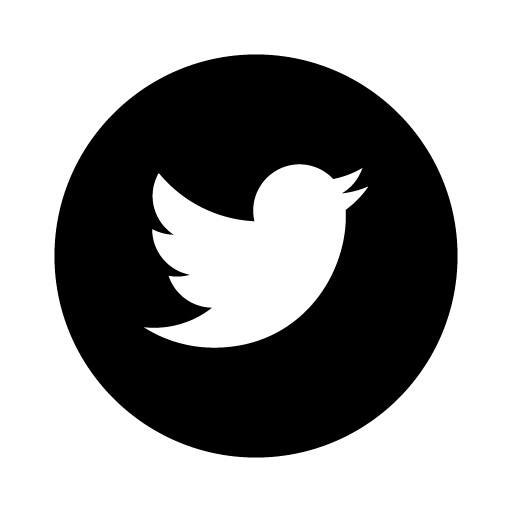 #ISUCIT
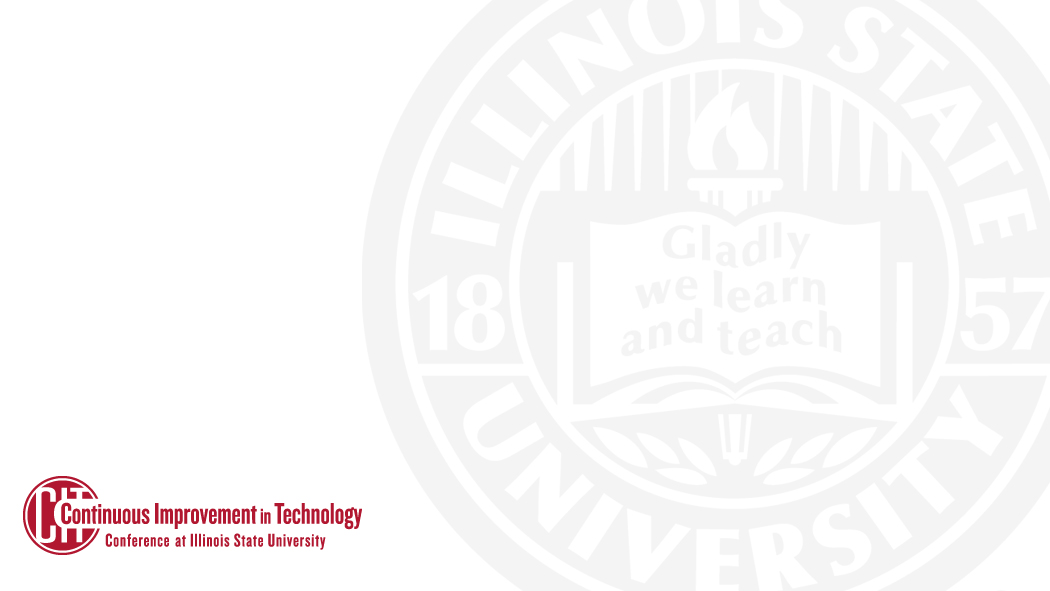 CITx Spring 2019
Thank you for coming
Would you like to join the CIT Planning Group?
Next….go to the RoFs
Then……go have a burrito…….
Email: isucit@illinoisstate.edu
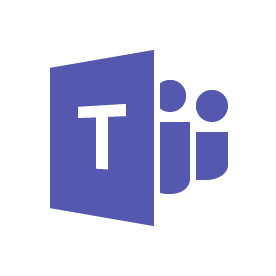 RoF Channels
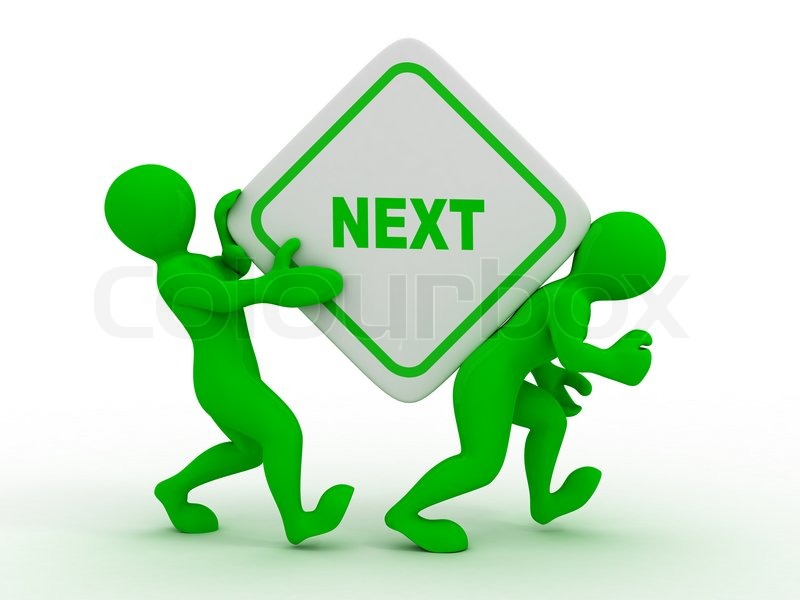 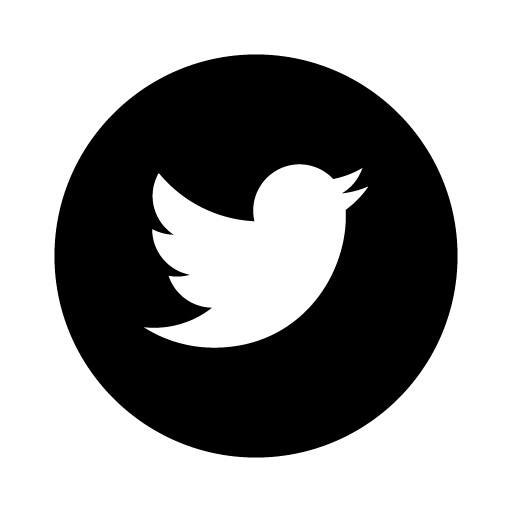 #ISUCIT
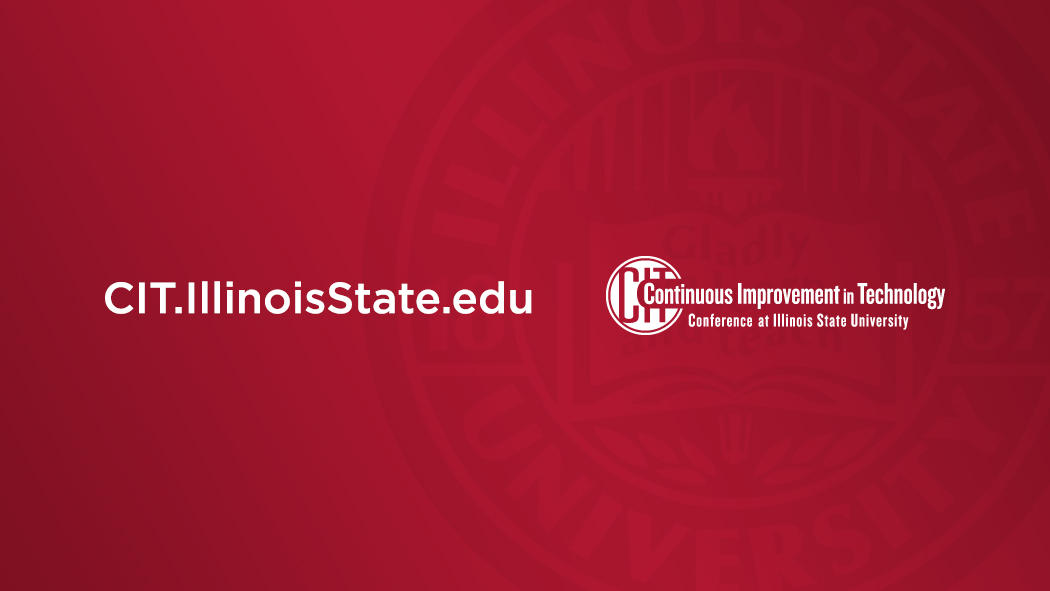 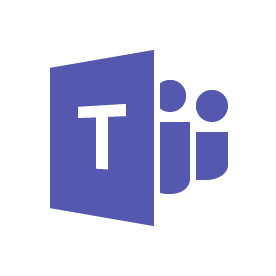 RoF Channels
Email: isucit@illinoisstate.edu
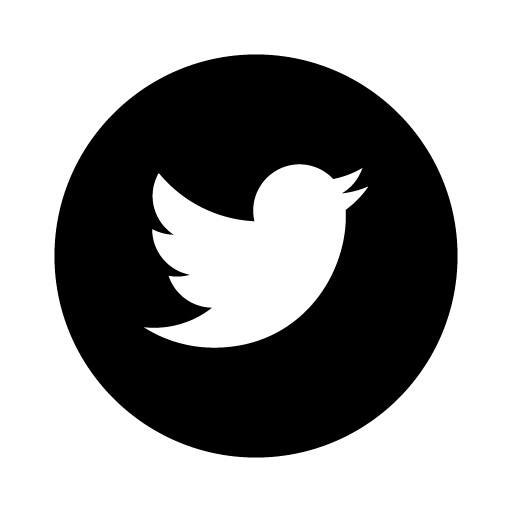 #ISUCIT